Taikuutta ja sirkusta
ohjaajille
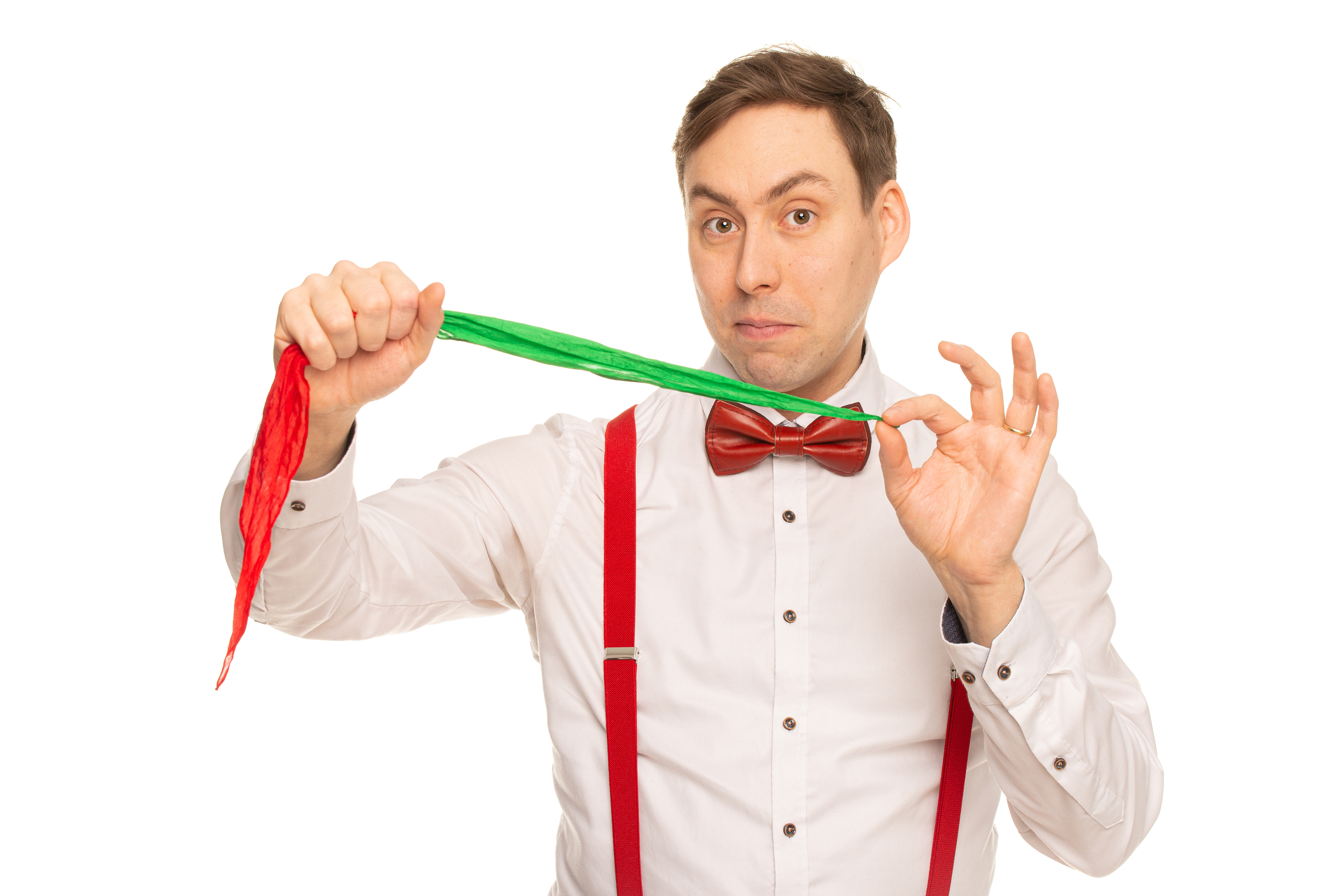 Vinkkejä ja temppuja takataskuun
Marko Akkanen, www.taikurimarko.net
Kuka? Miten…? Miksi?
Mitä taikuus on?
”Taikuus on se vain hetken kestävä täydellisen hiljaisuuden hetki, ennen huokauksia, aplodeja, kiroilua tai muita näkyviä reaktioita, jonka aikana ihminen analysoi juuri näkemänsä ja tajuaa sen mahdottomuuden”
Eugene Burger
Mitä taikuus on?
”En osaa tehdä taikuutta, mutta voin auttaa muita kokemaan taikuutta”
Peter Samelson
2
Miten harjoitella taikuutta?
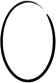 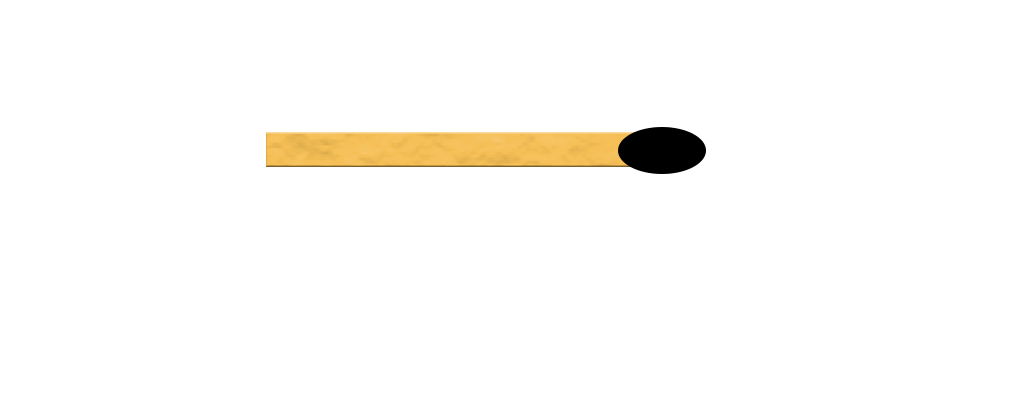 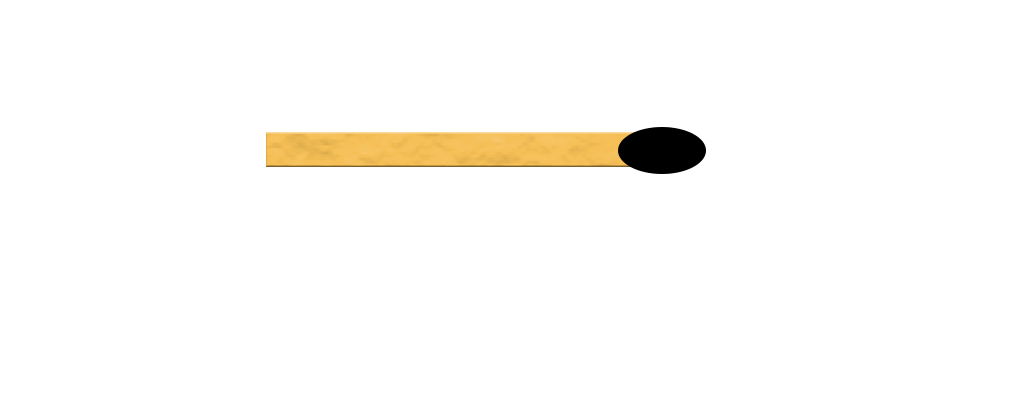 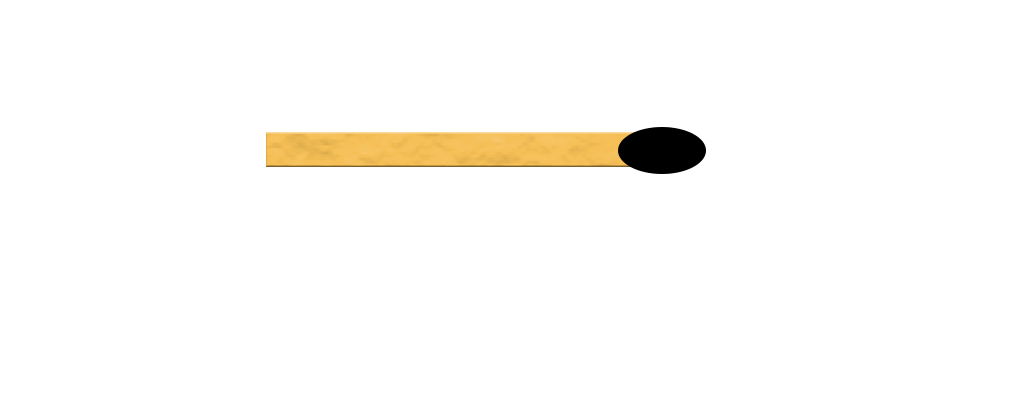 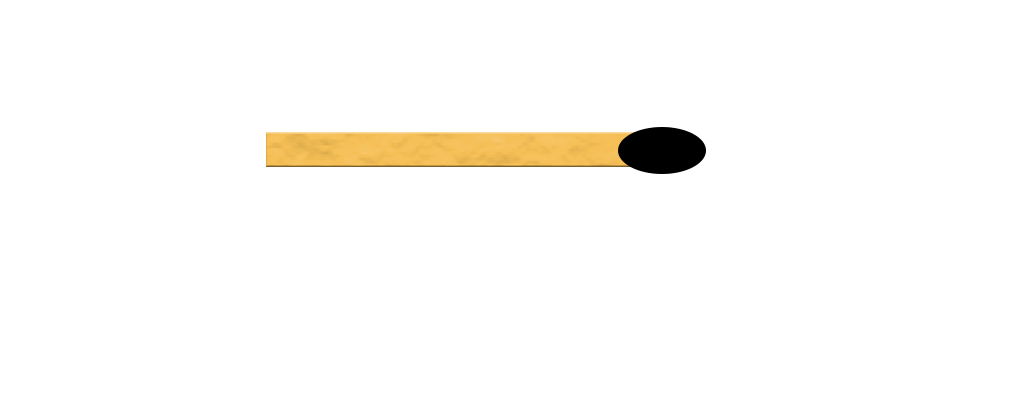 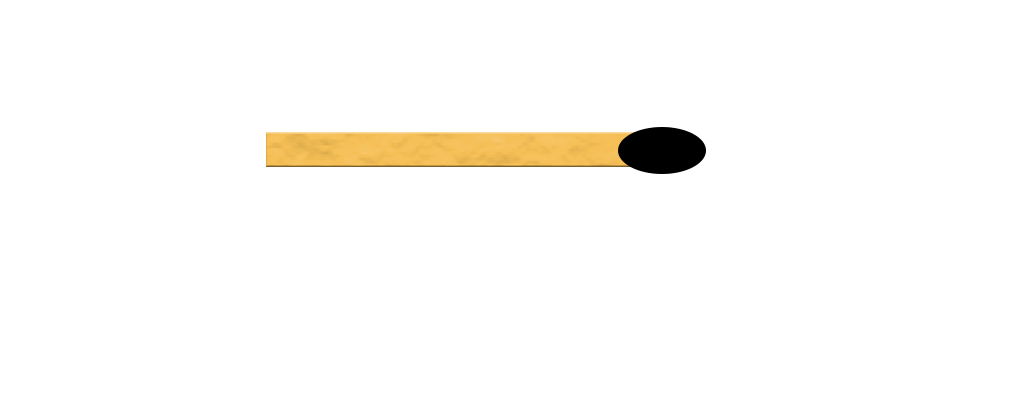 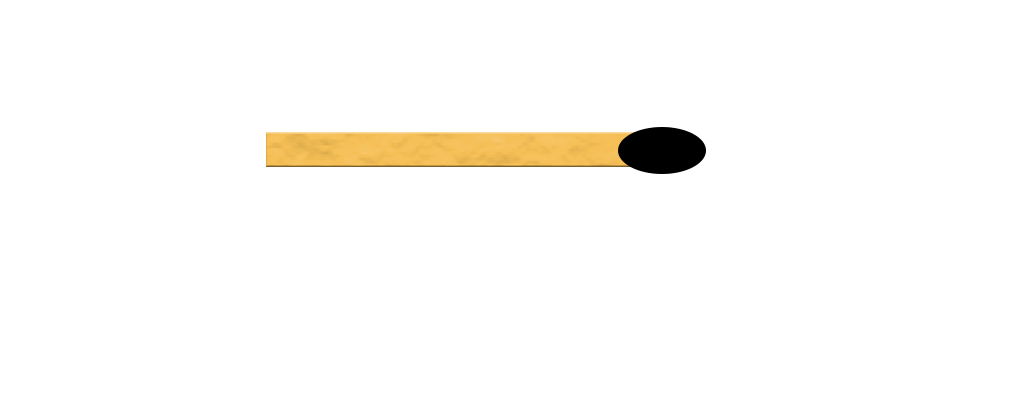 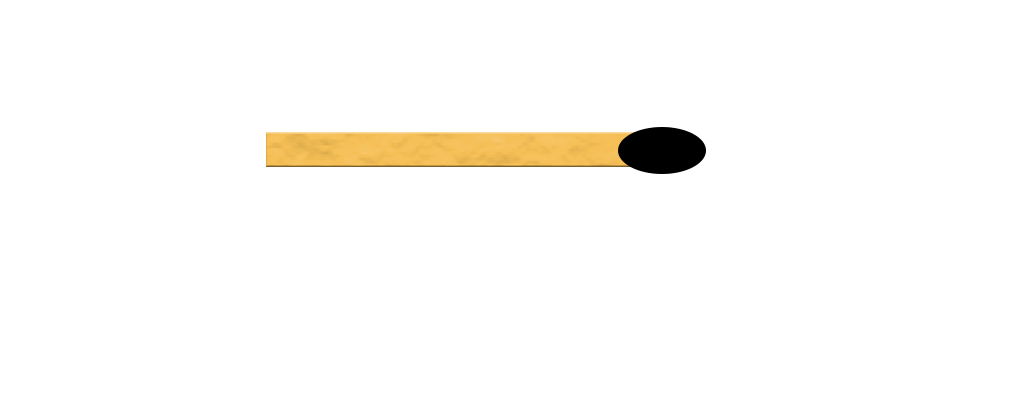 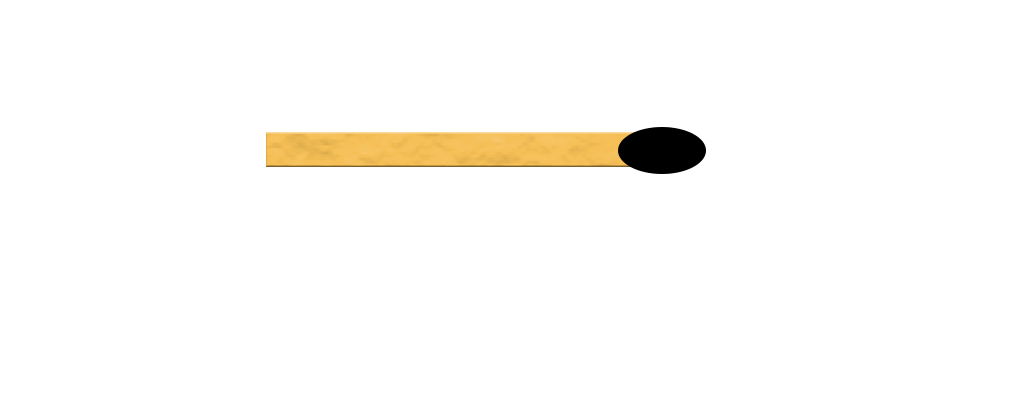 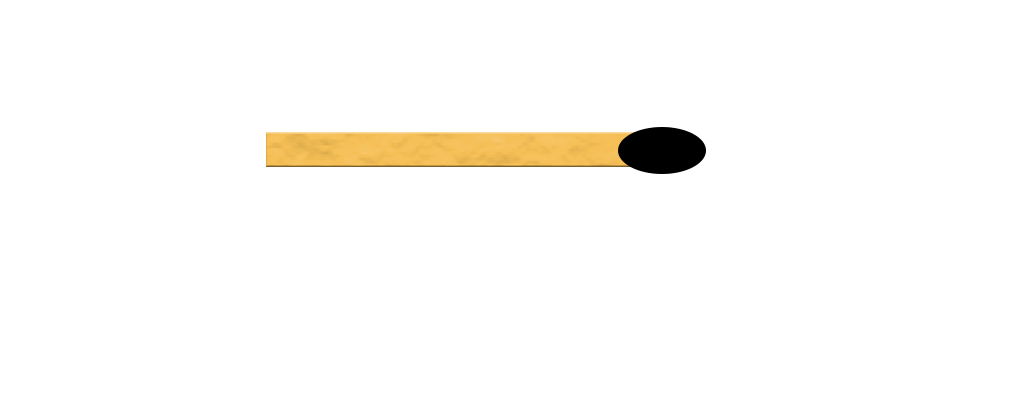 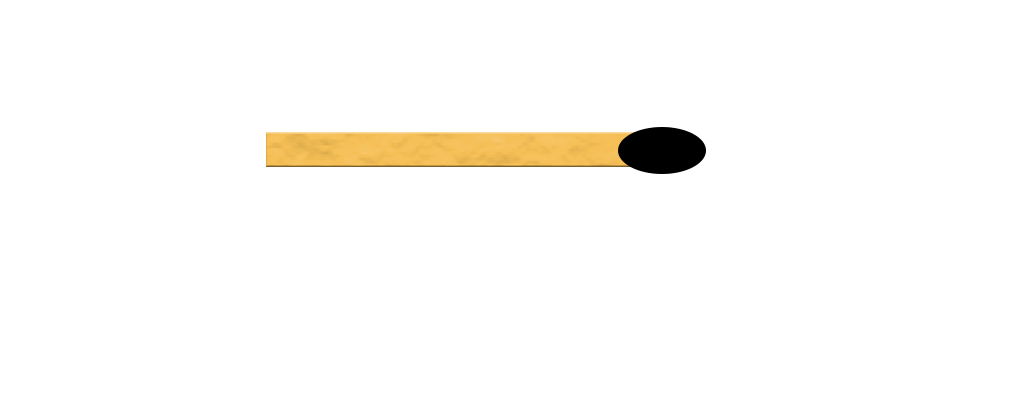 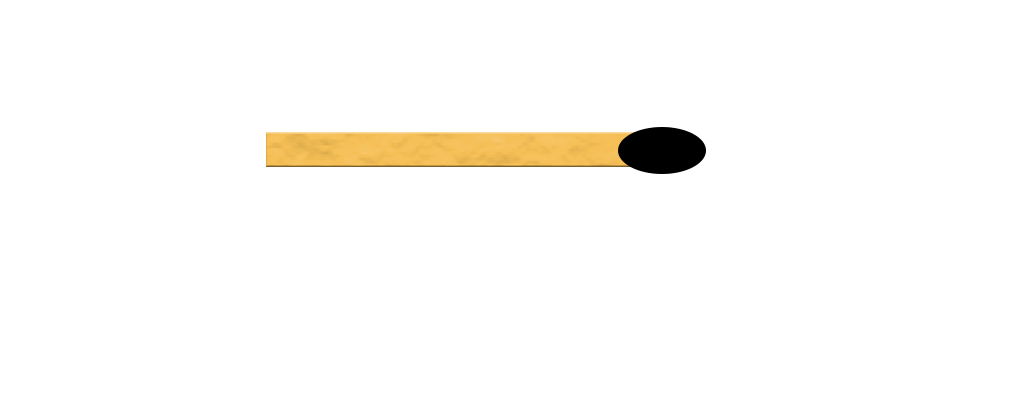 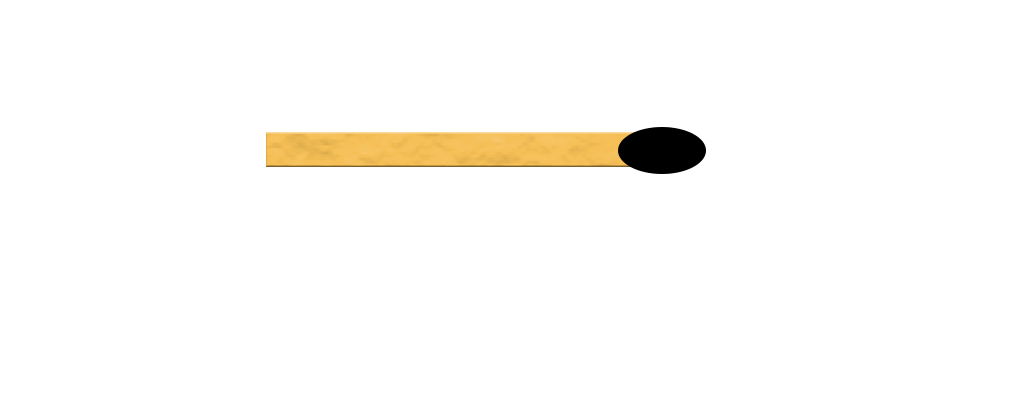 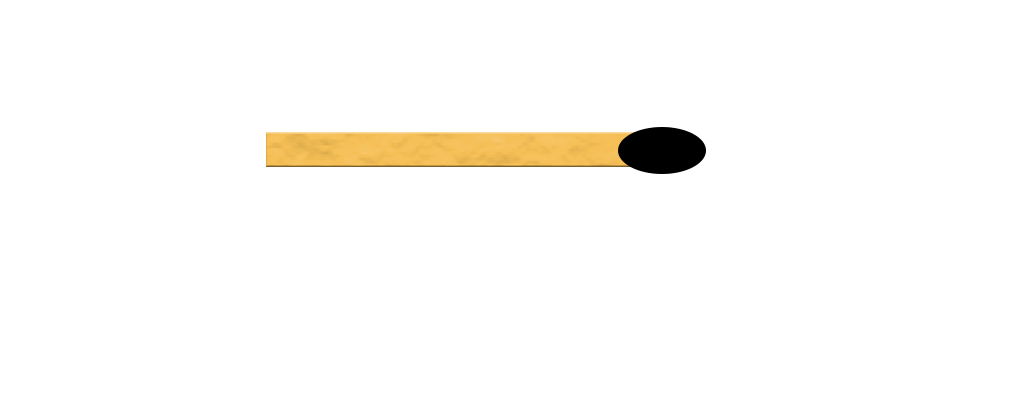 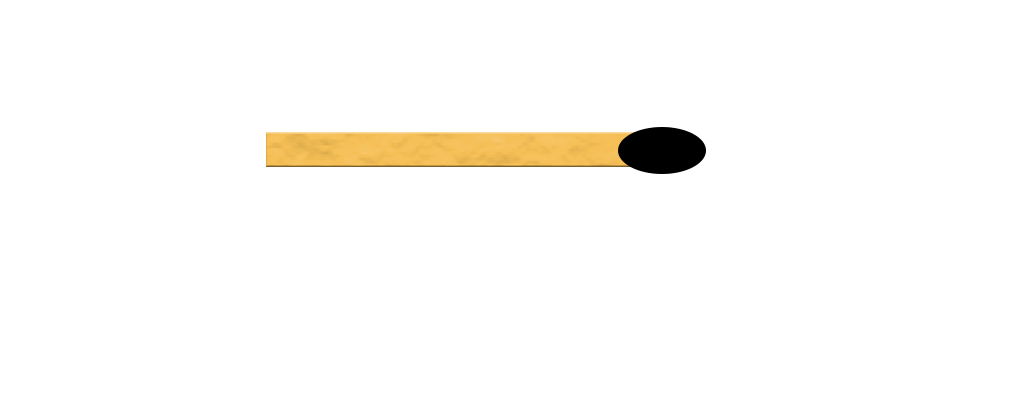 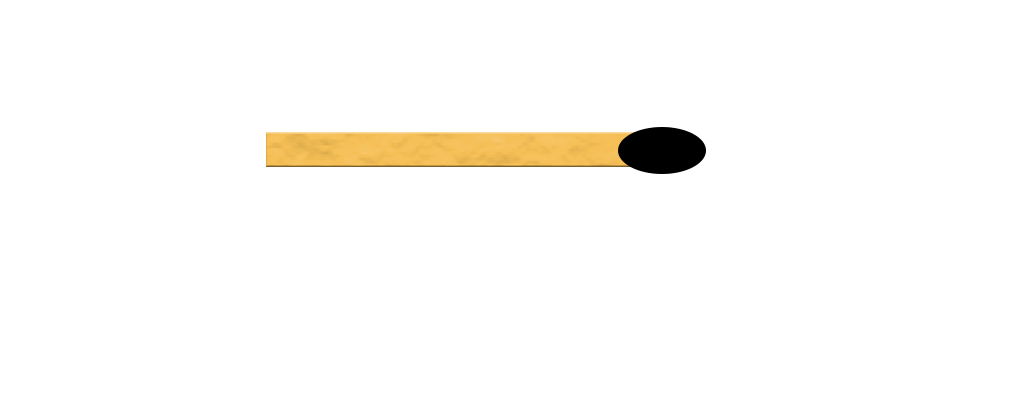 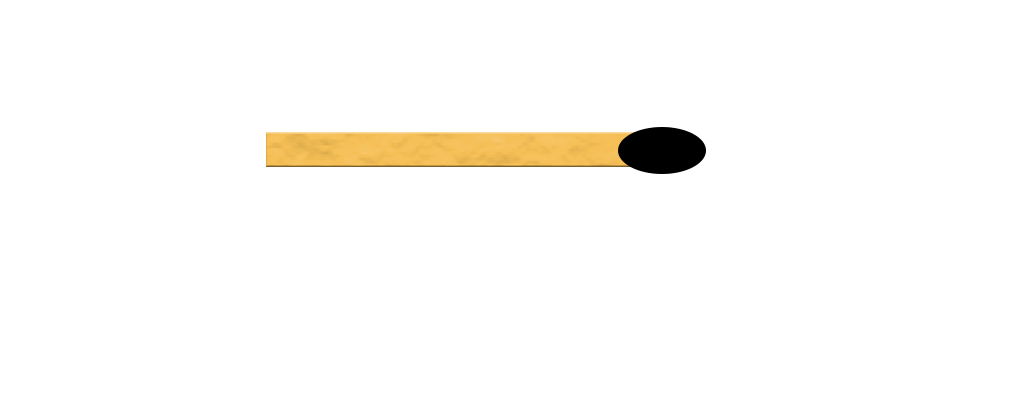 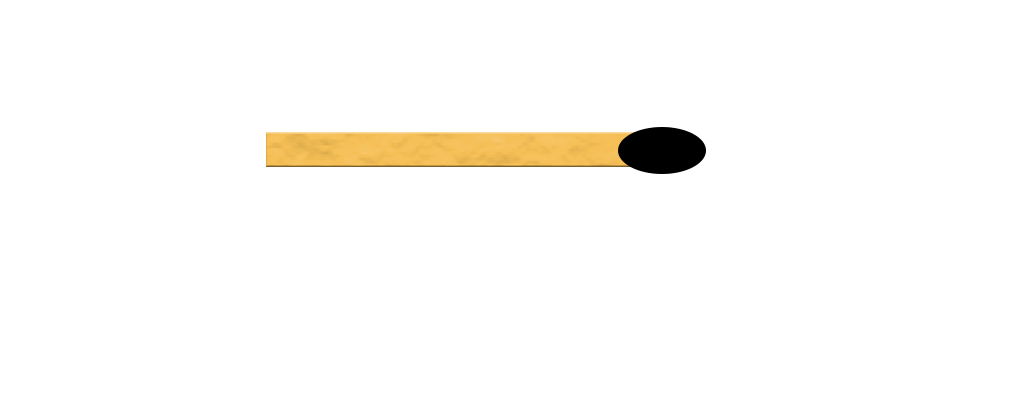 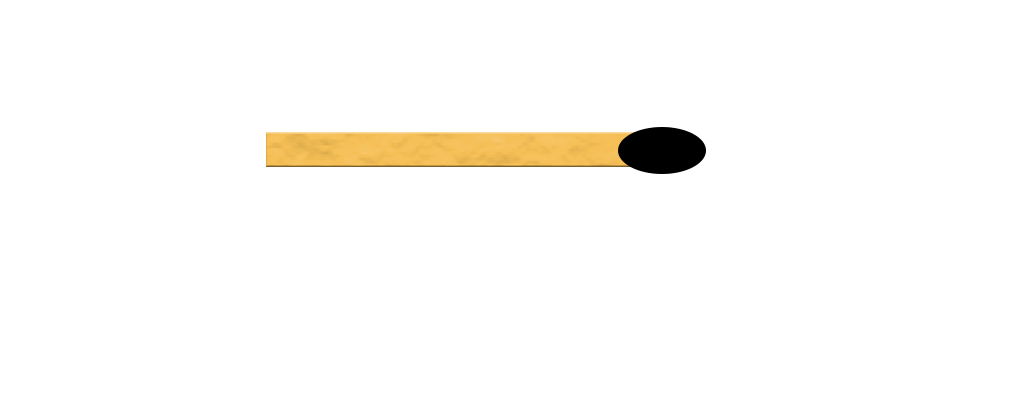 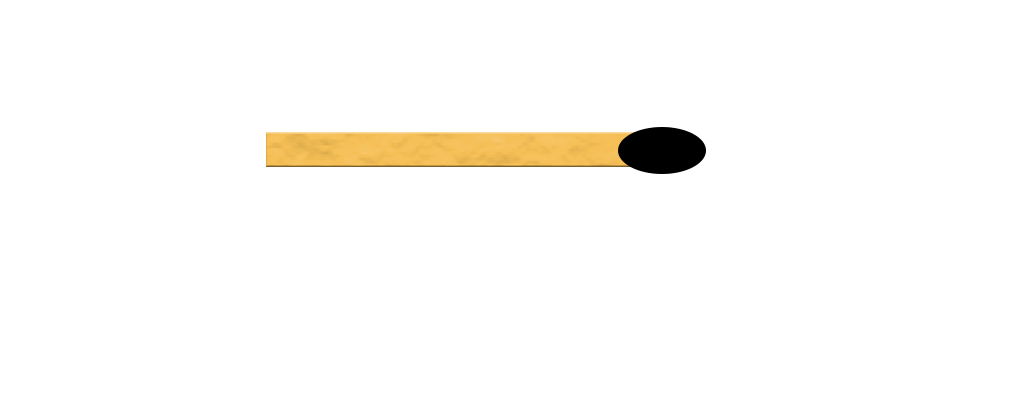 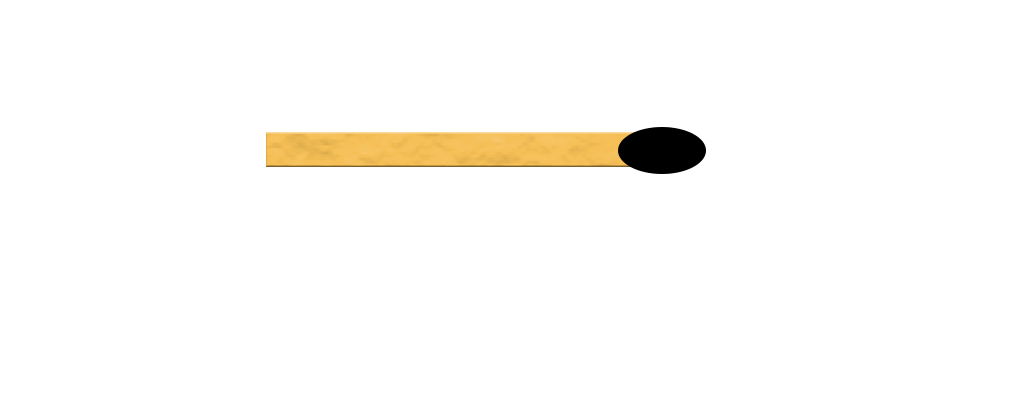 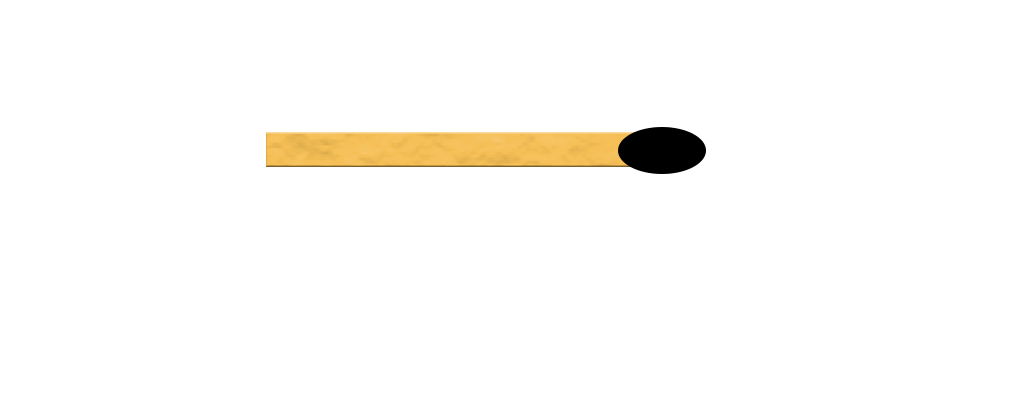 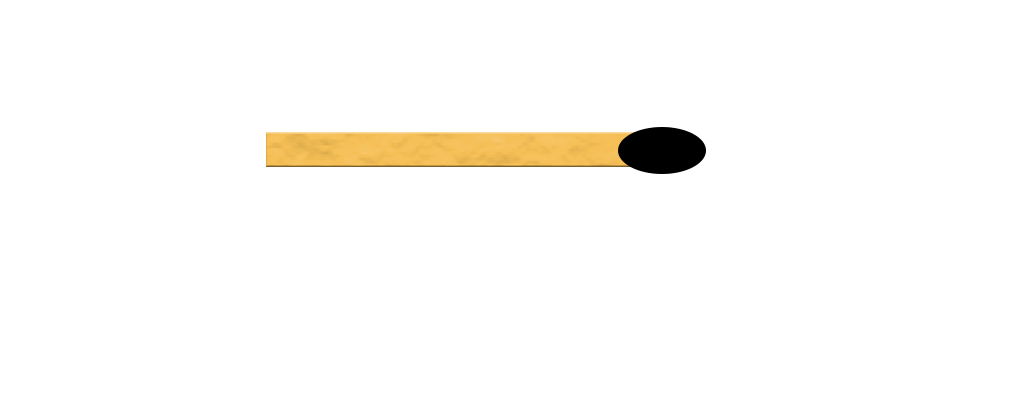 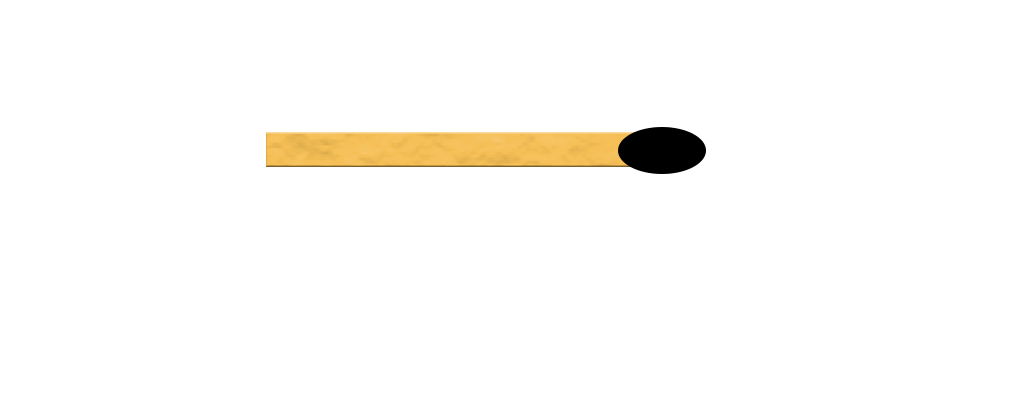 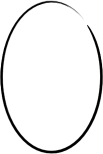 Oliivilasi
Poista oliivi lasista, 
liikuttamalla kahta tikkua
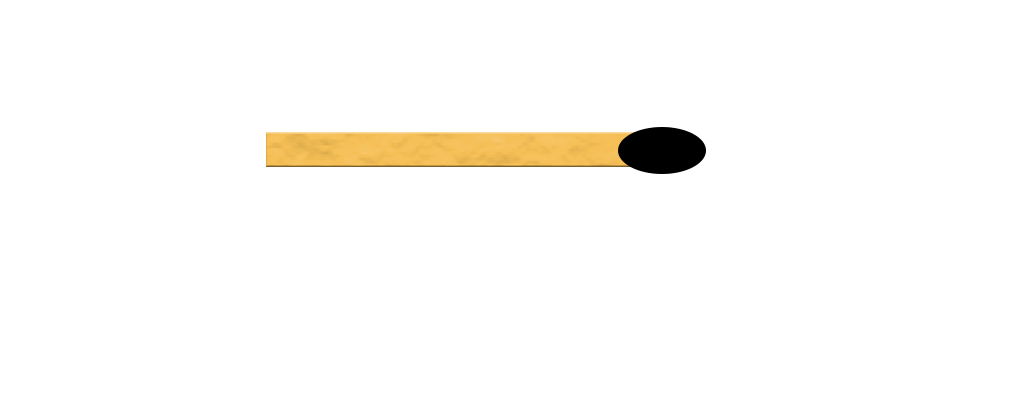 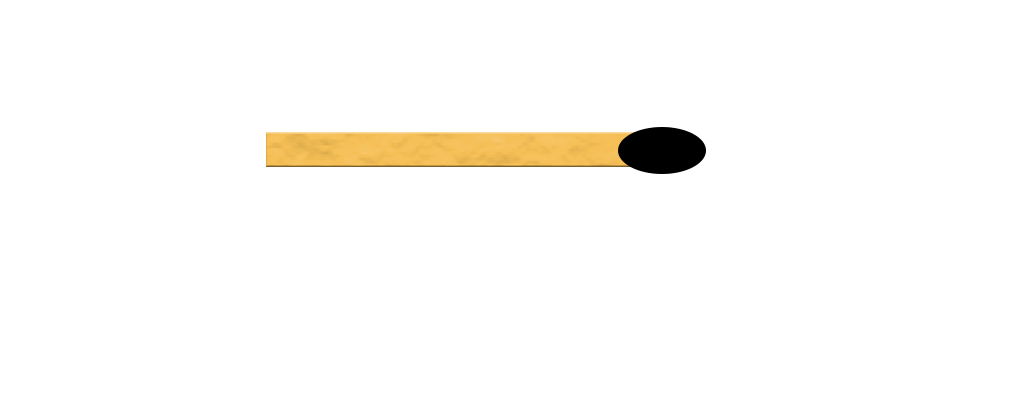 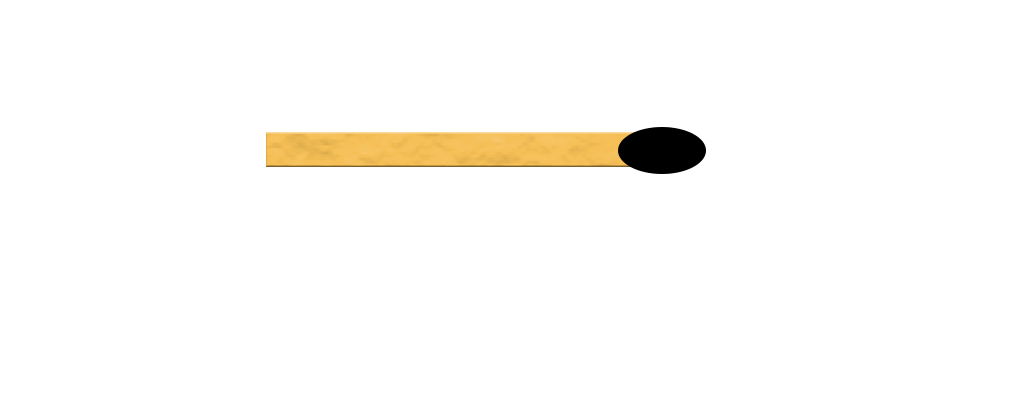 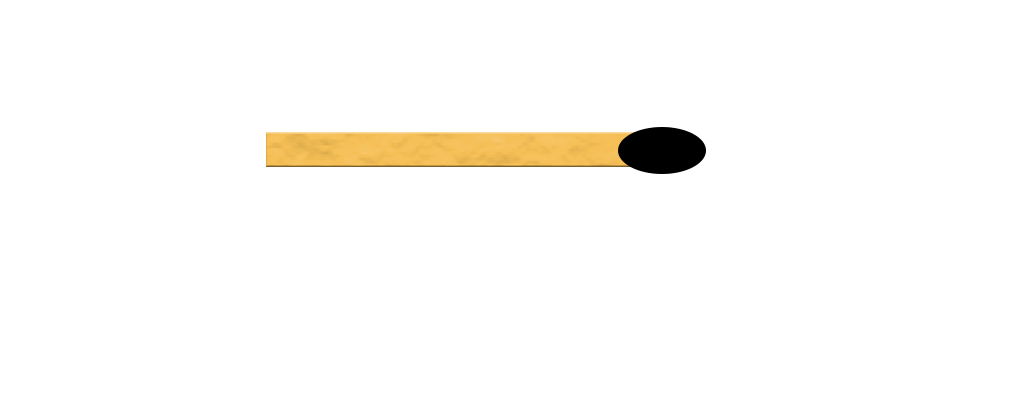 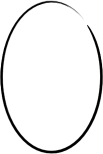 Oliivilasi
Poista oliivi lasista, 
liikuttamalla kahta tikkua
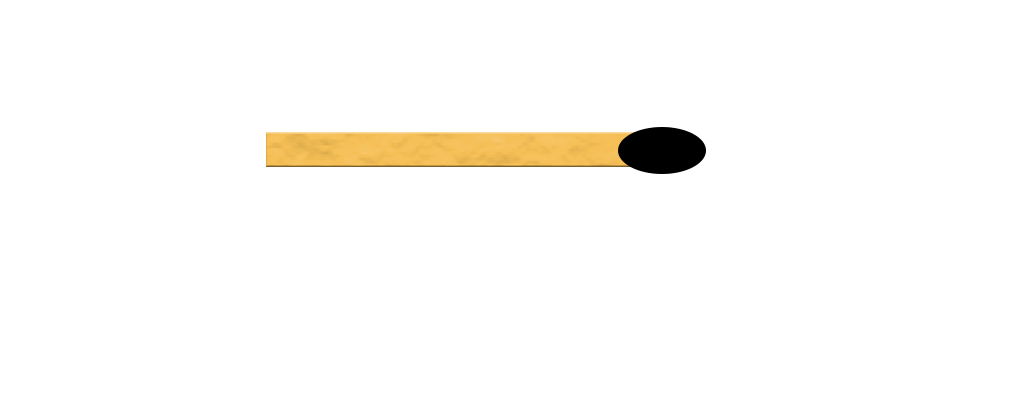 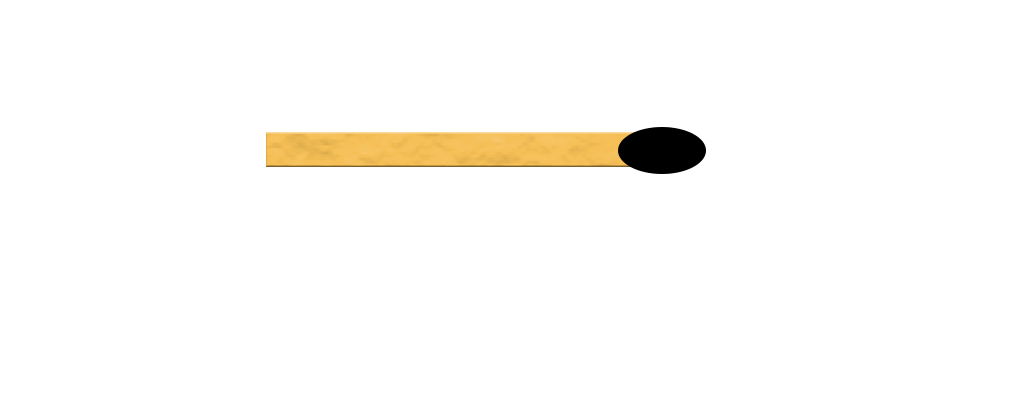 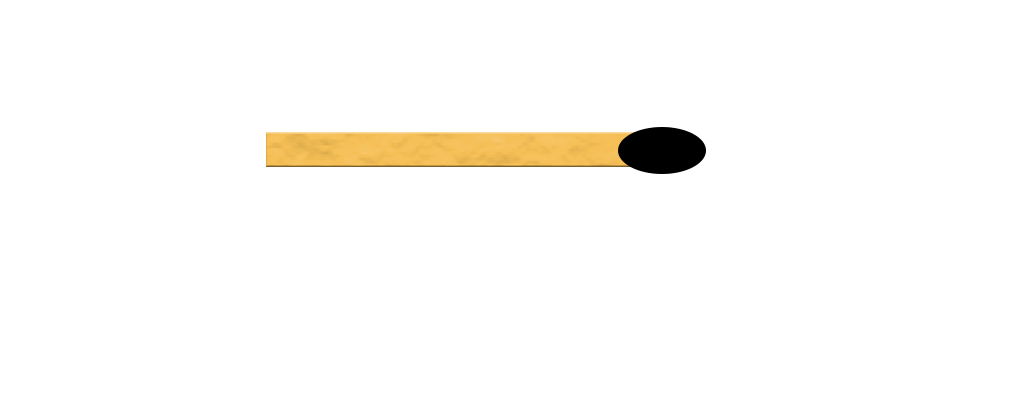 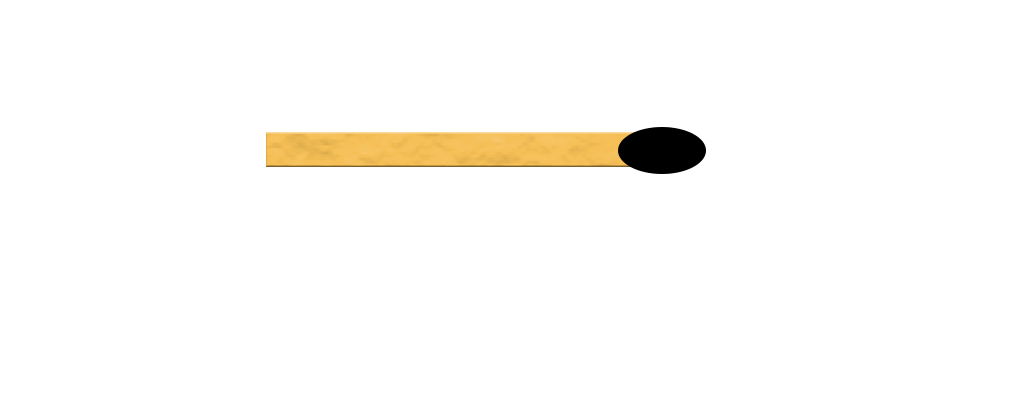 Hevonen
Hevonen vaihtaa suuntaa
liikuttamalla yhtä tikkua
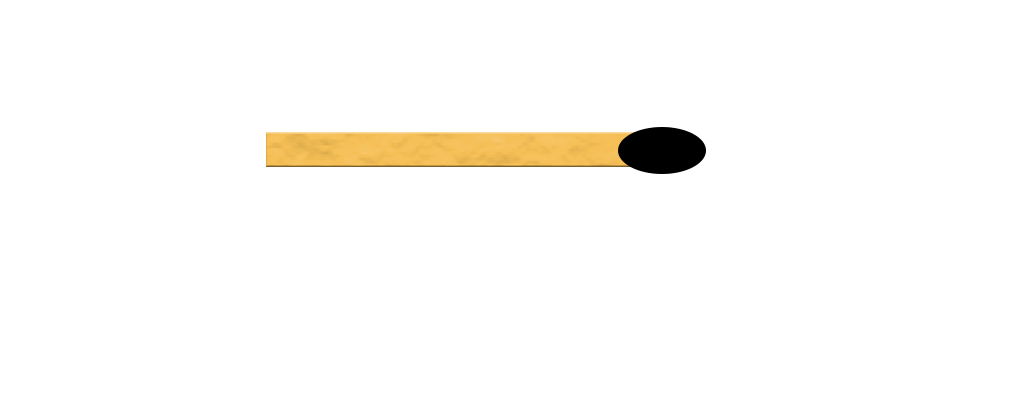 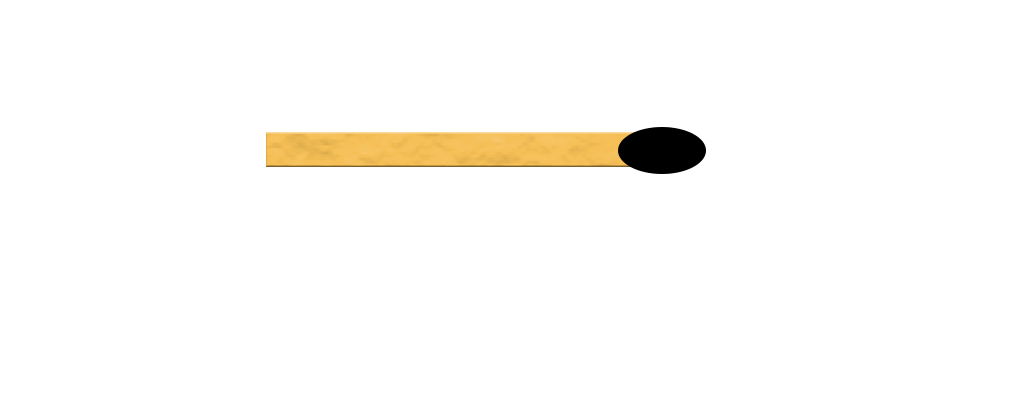 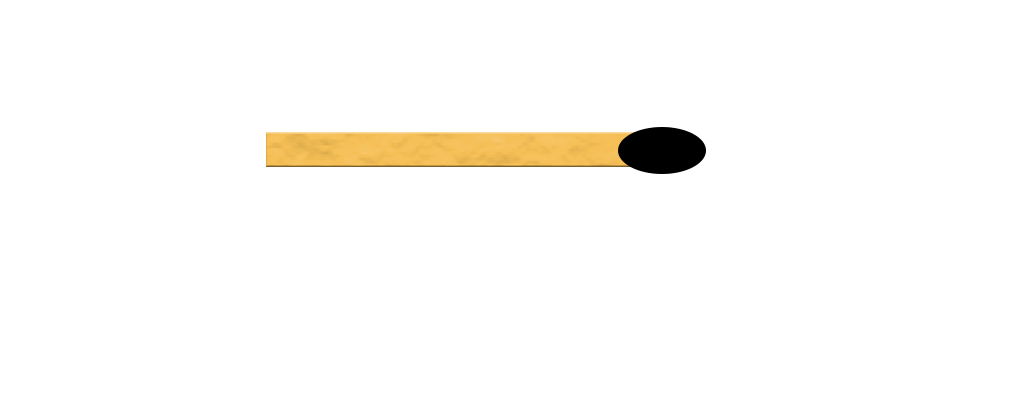 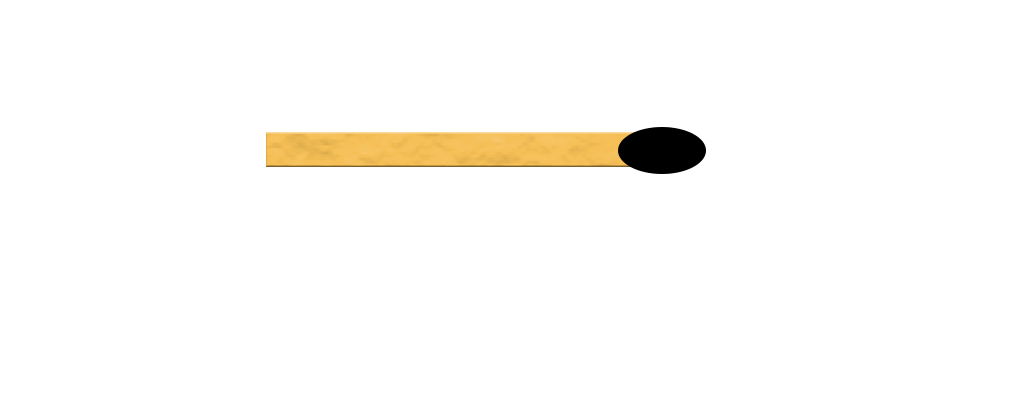 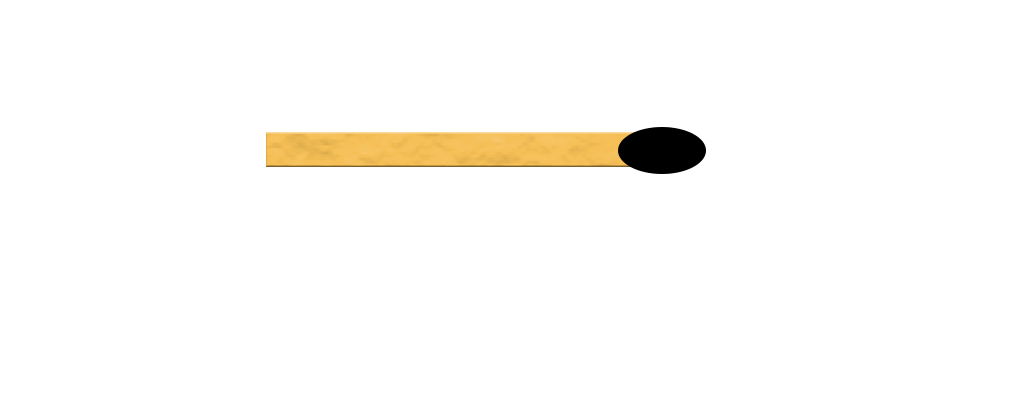 Hevonen
Hevonen vaihtaa suuntaa
liikuttamalla yhtä tikkua
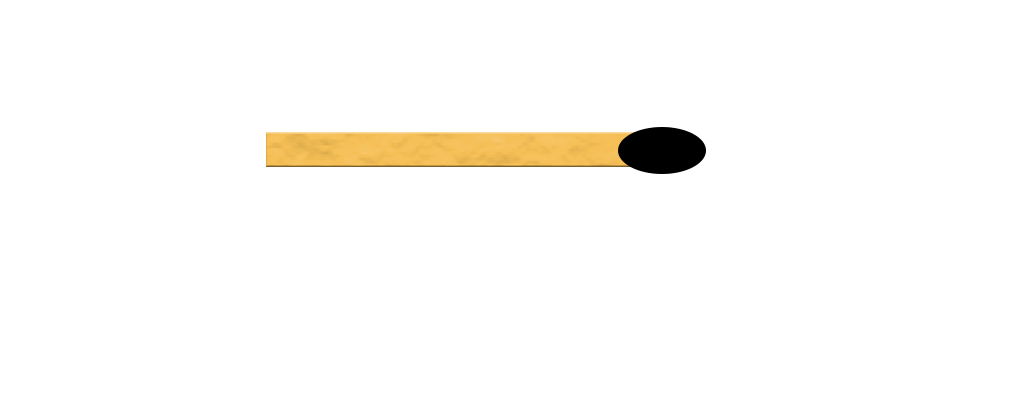 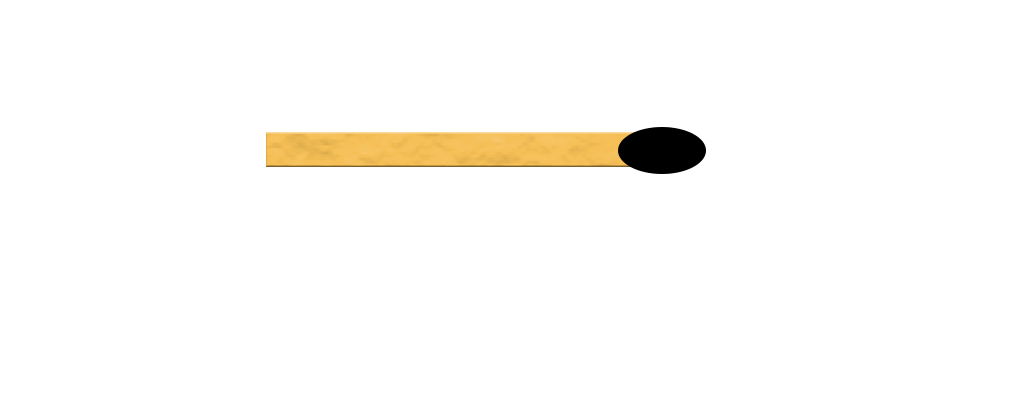 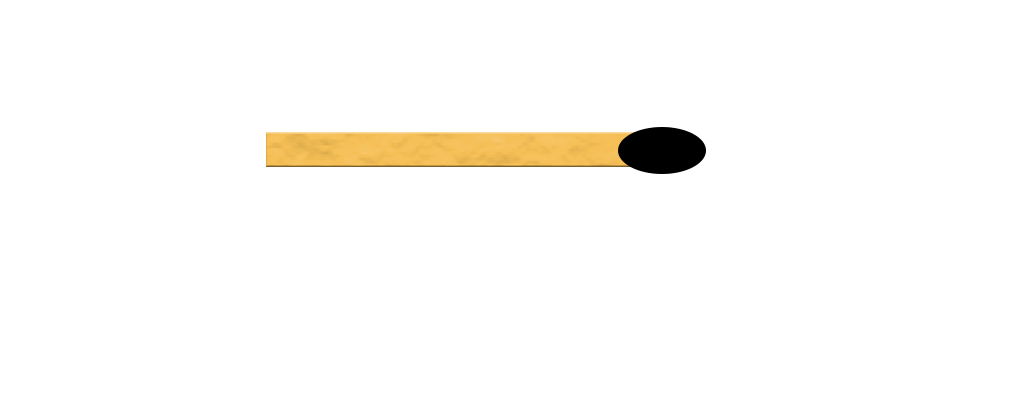 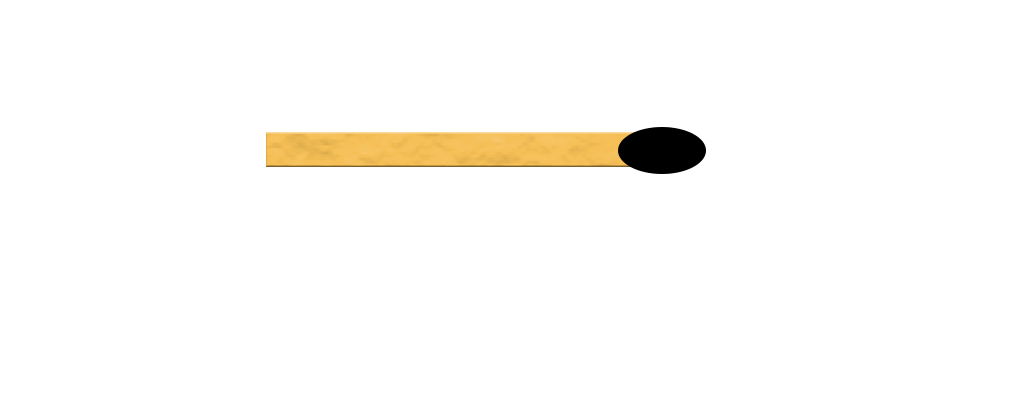 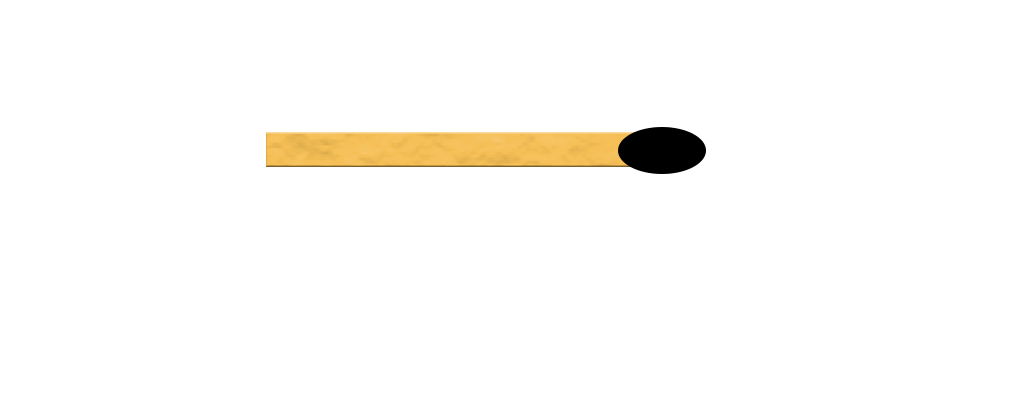 Neliö
Muodosta neliö siirtämällä
yhtä tulitikkua.
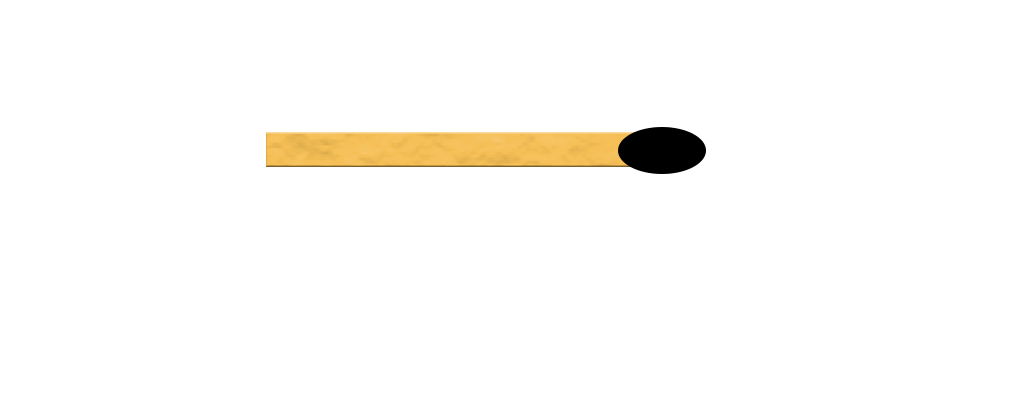 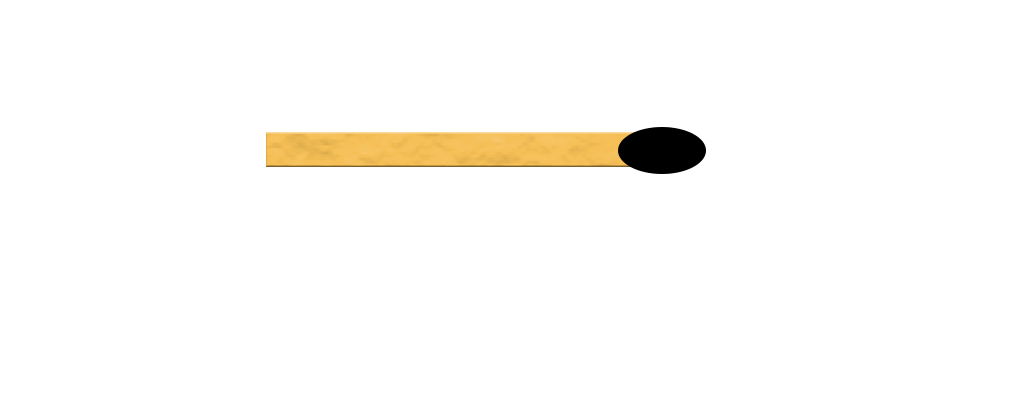 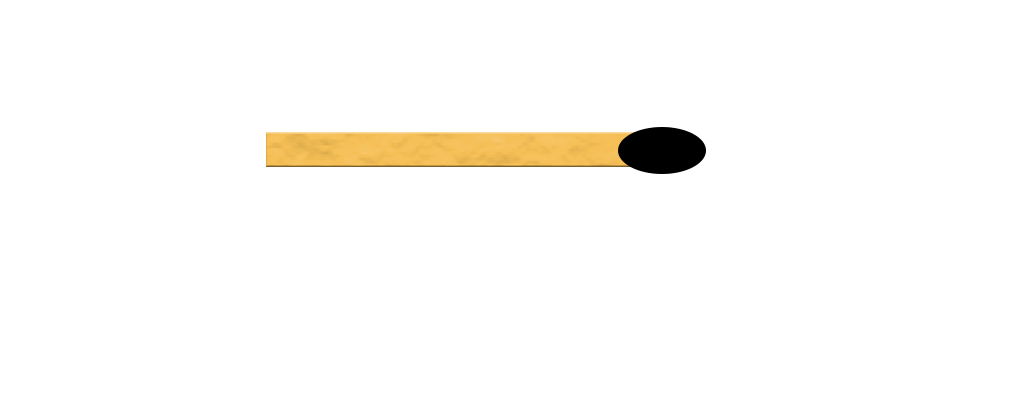 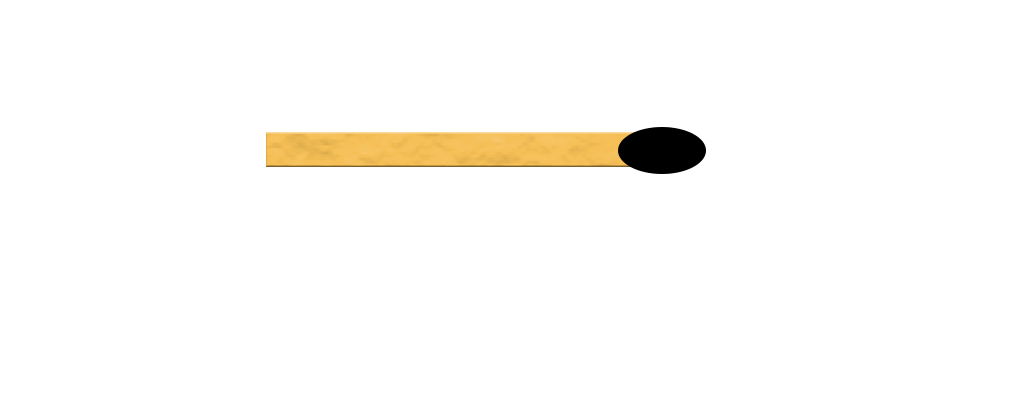 Neliö
Neliö syntyy tikkujen keskelle.
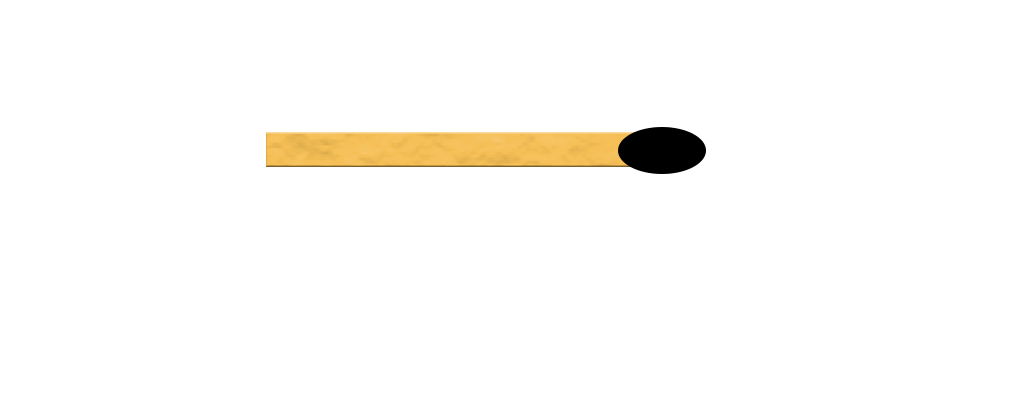 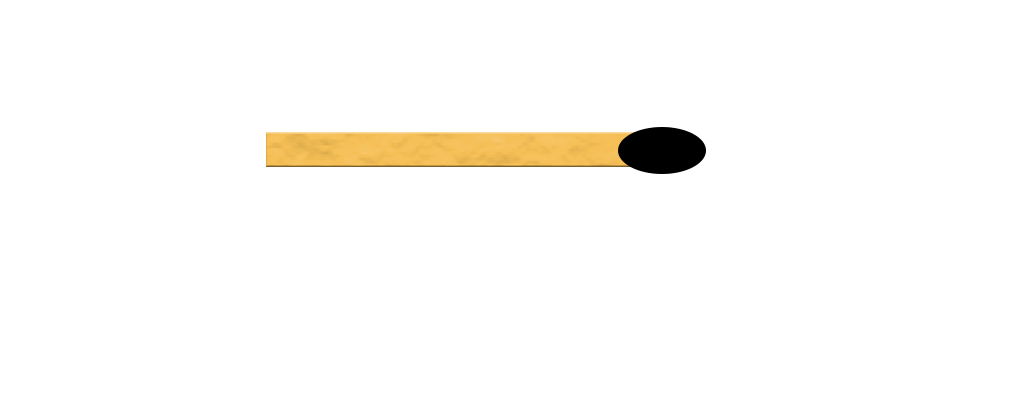 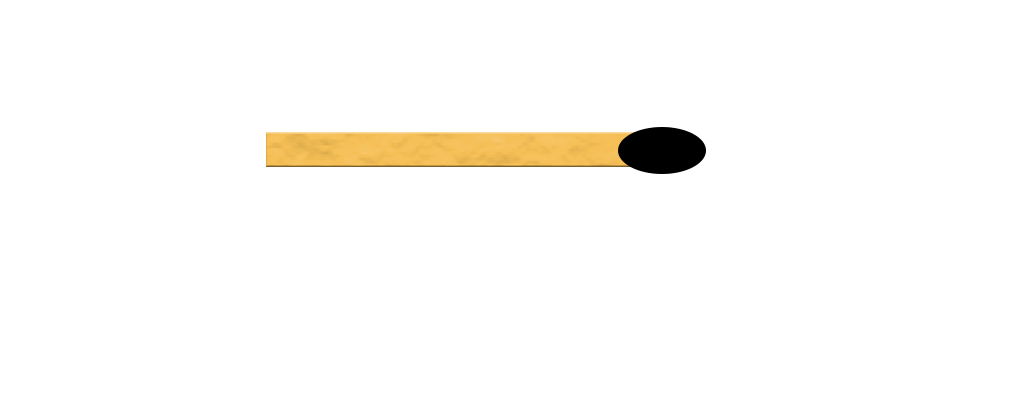 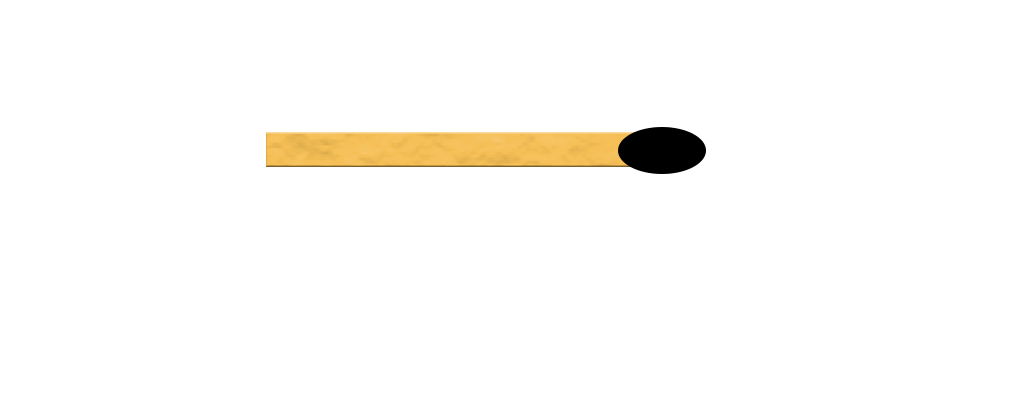 Possu
Nuoli lentää kohti possua. Voit pelastaa
possun liikuttamalla kahta tikkua.
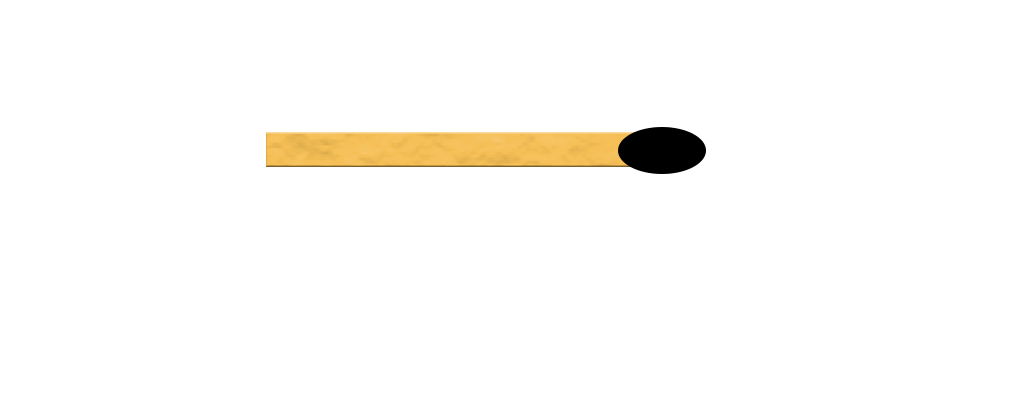 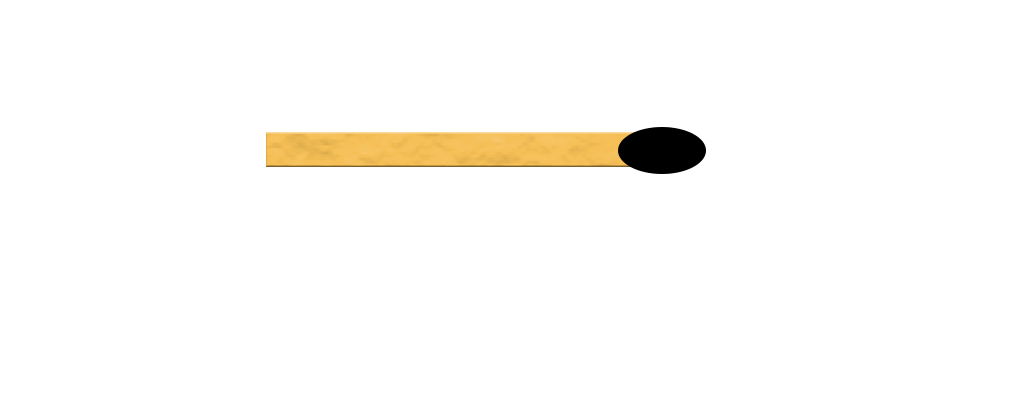 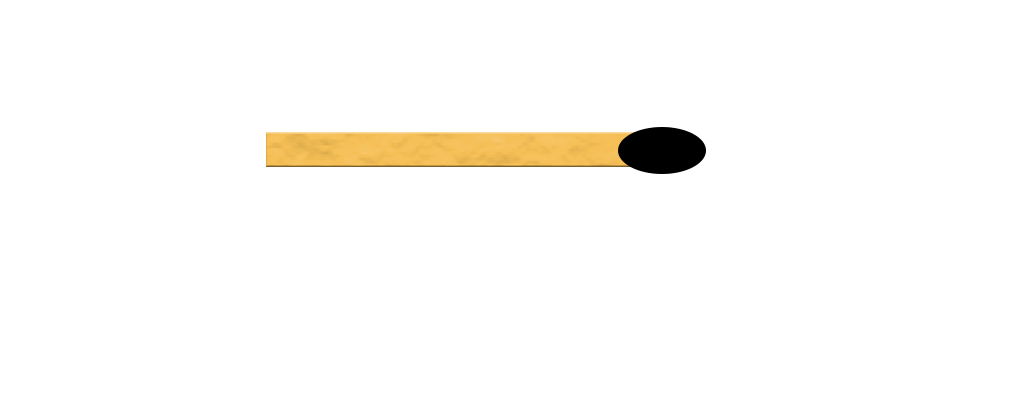 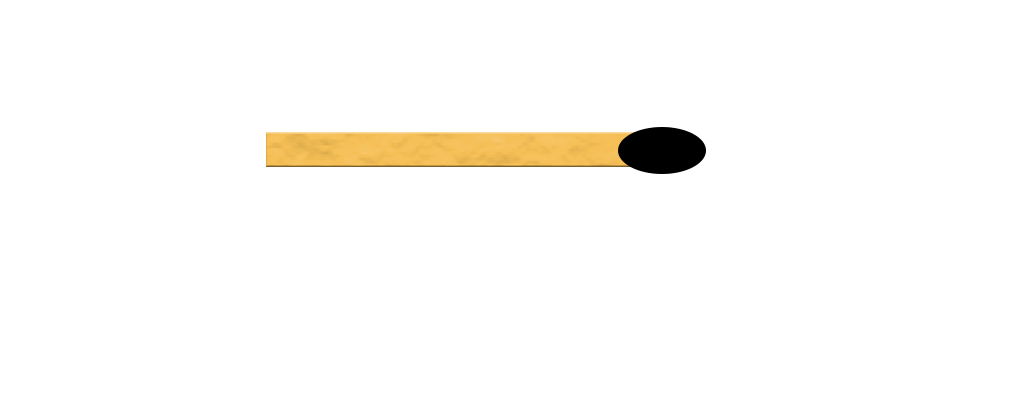 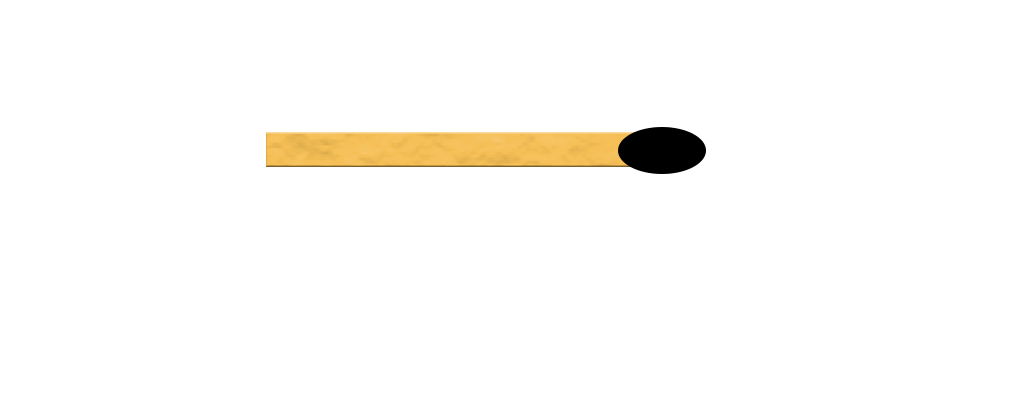 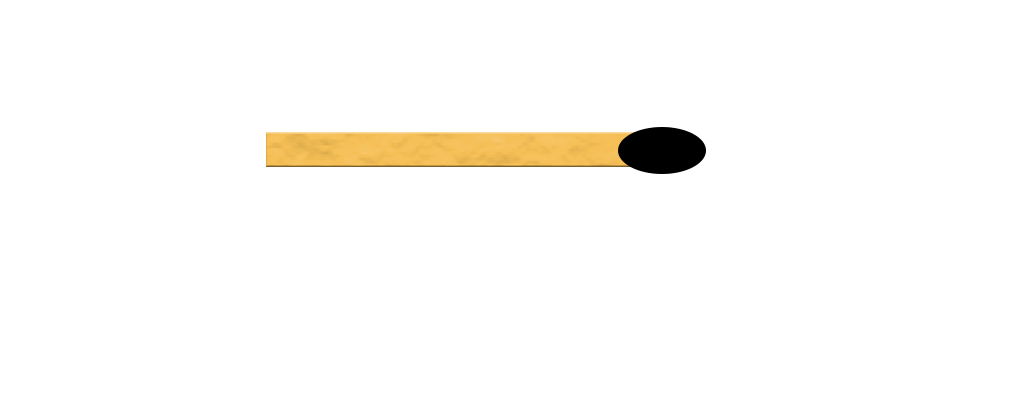 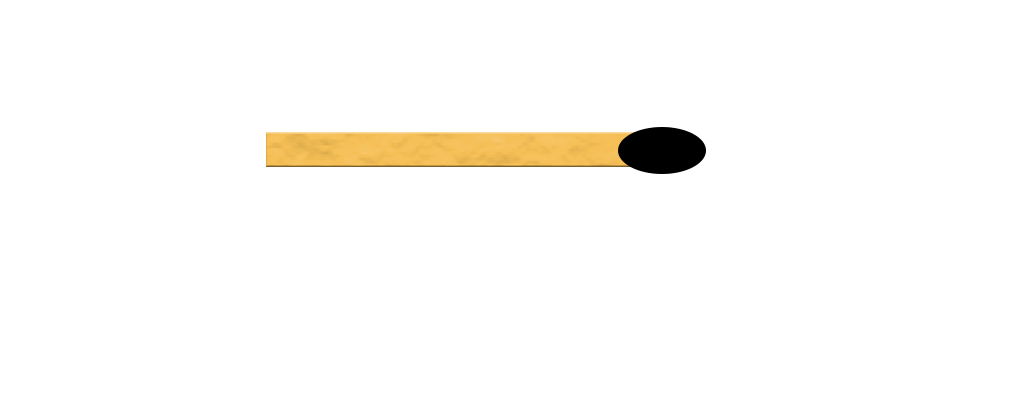 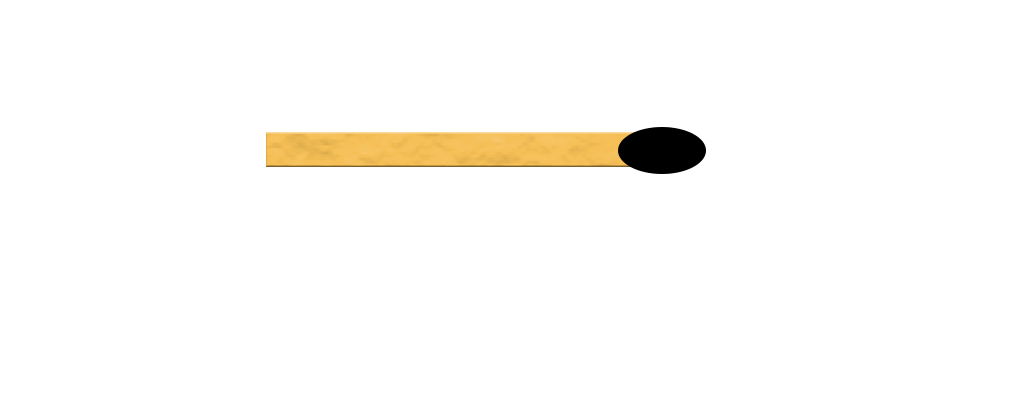 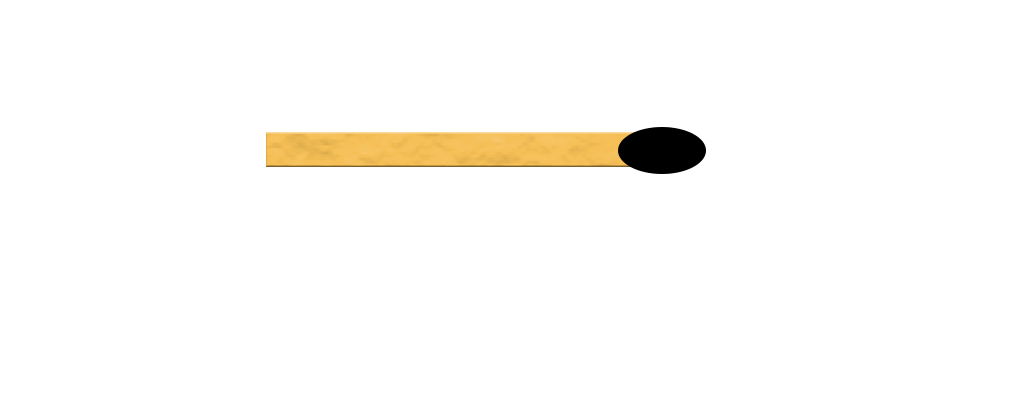 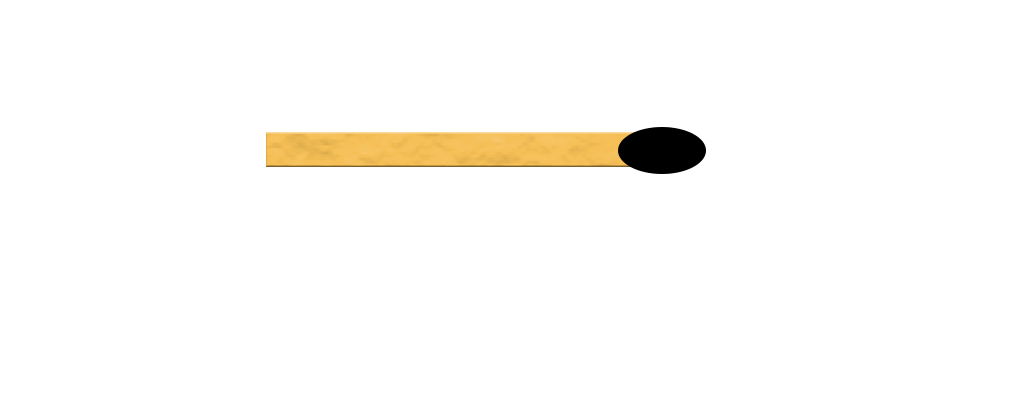 Possu
Possu hyppää vatsalleen 
ja nuoli lentää ylitse.
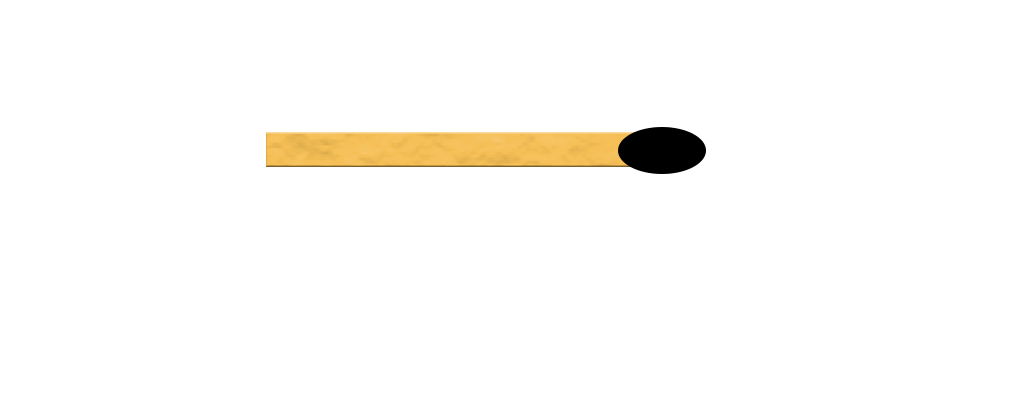 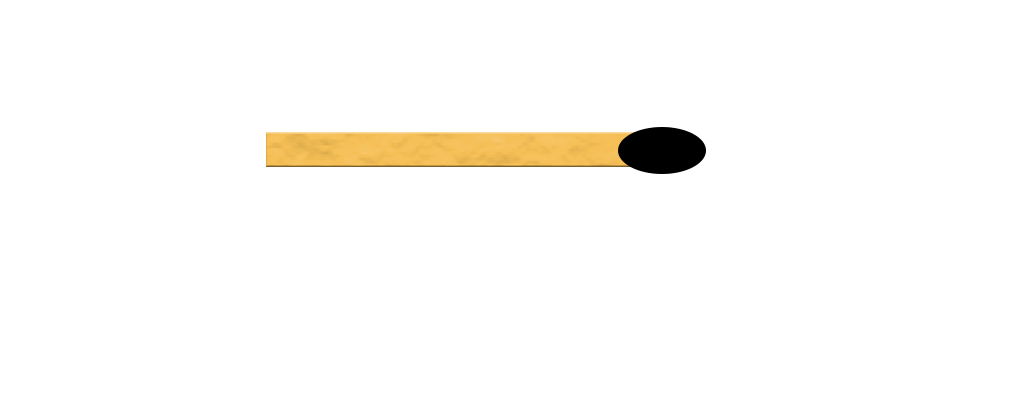 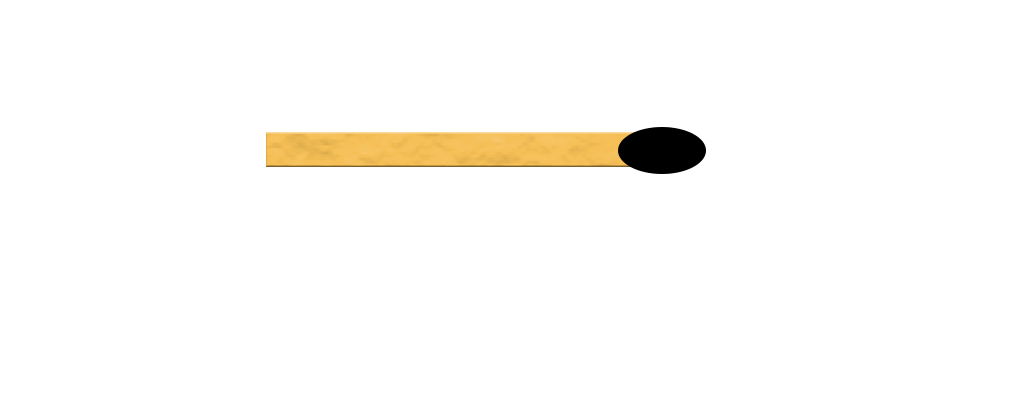 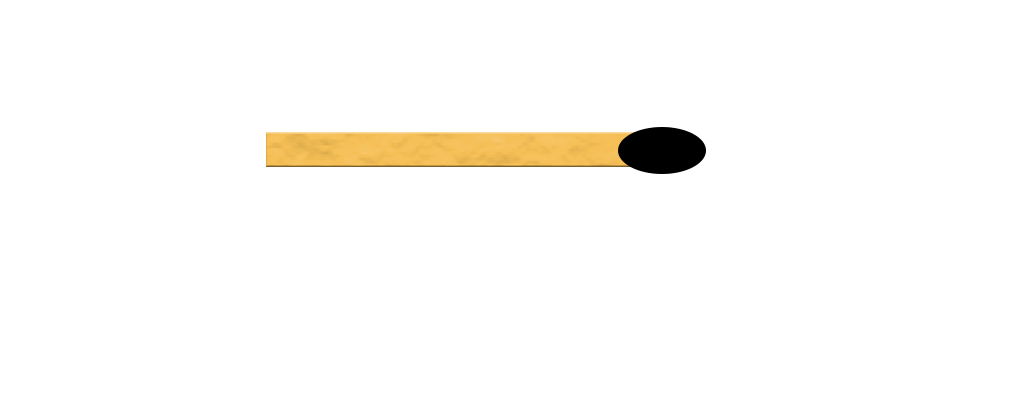 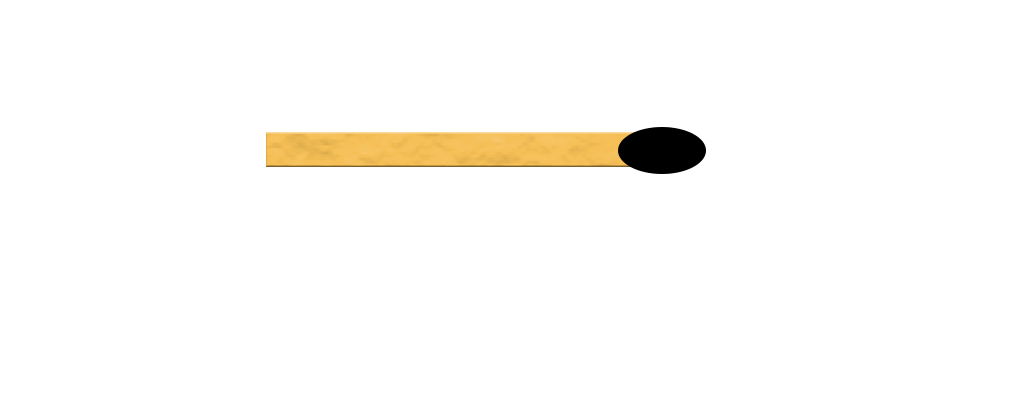 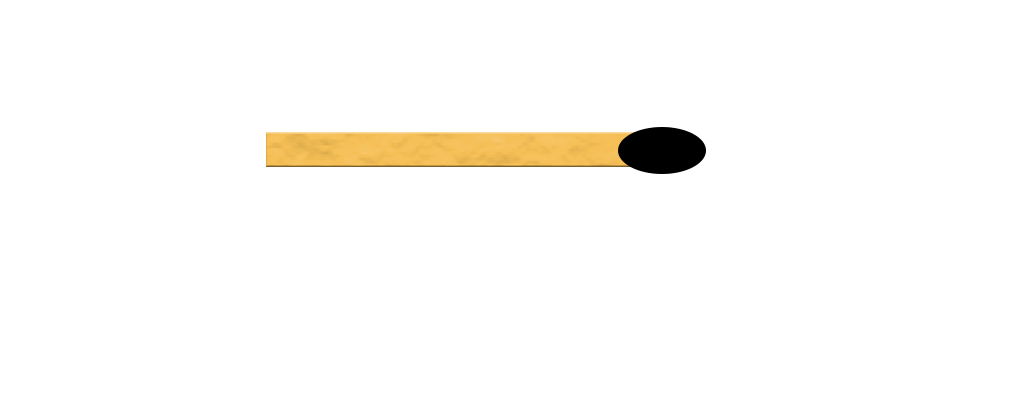 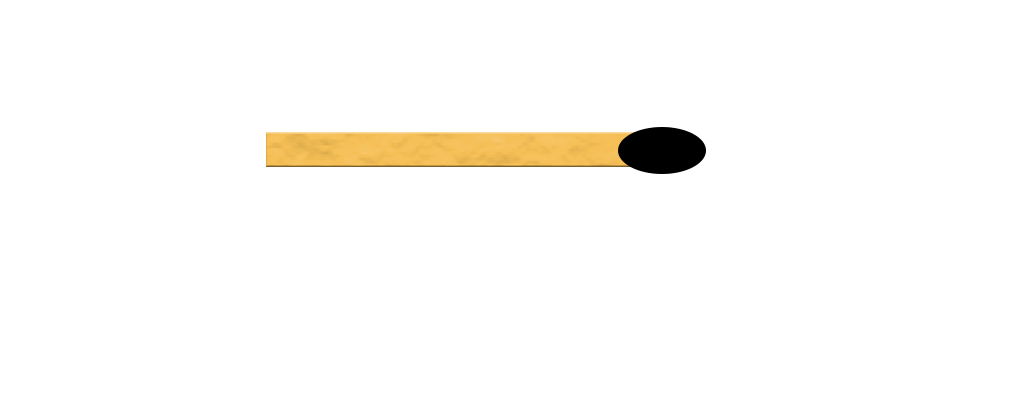 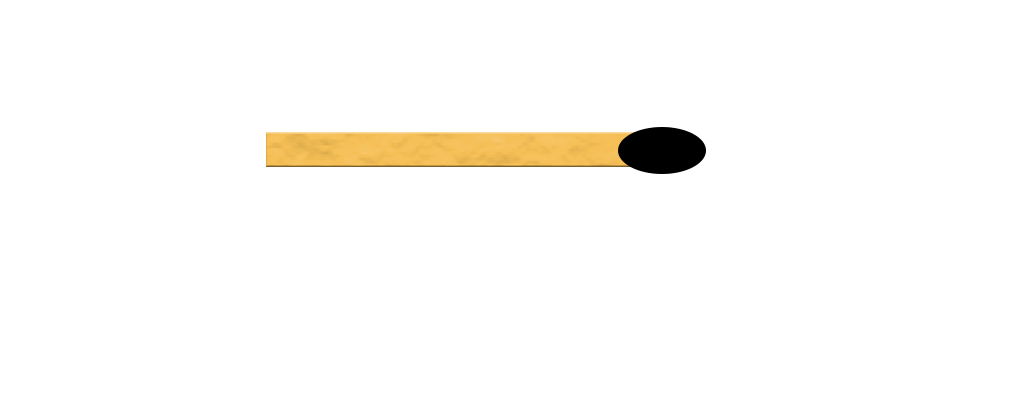 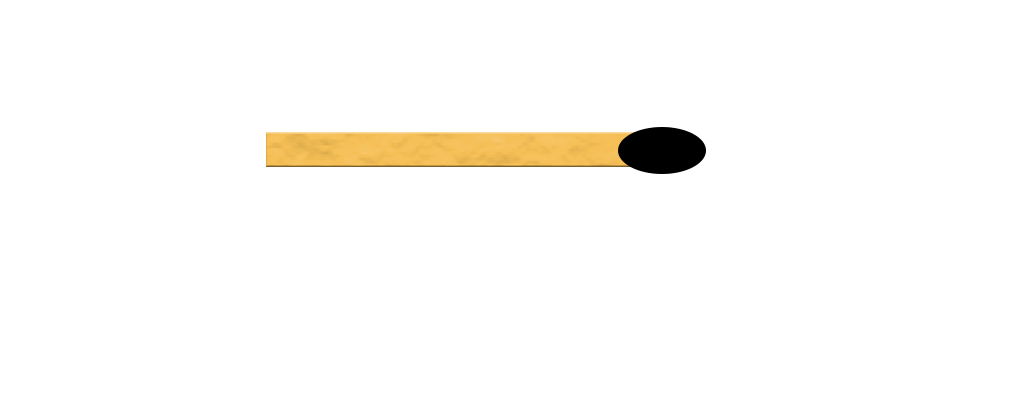 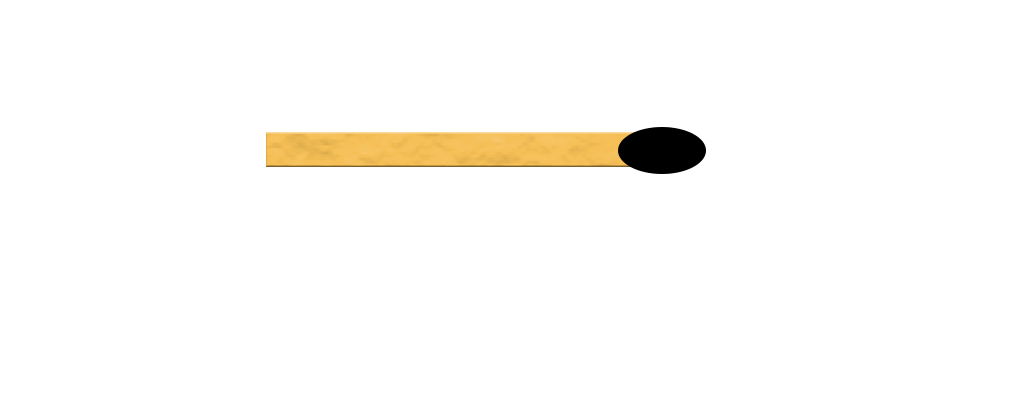 Korttitemppu
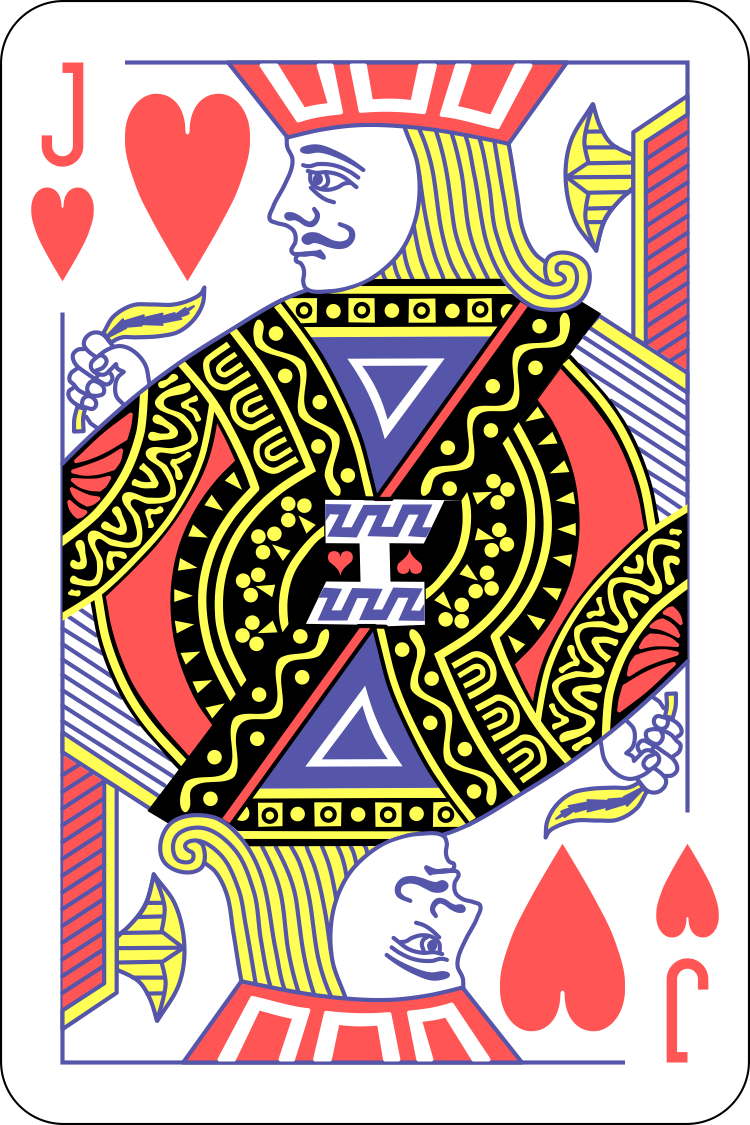 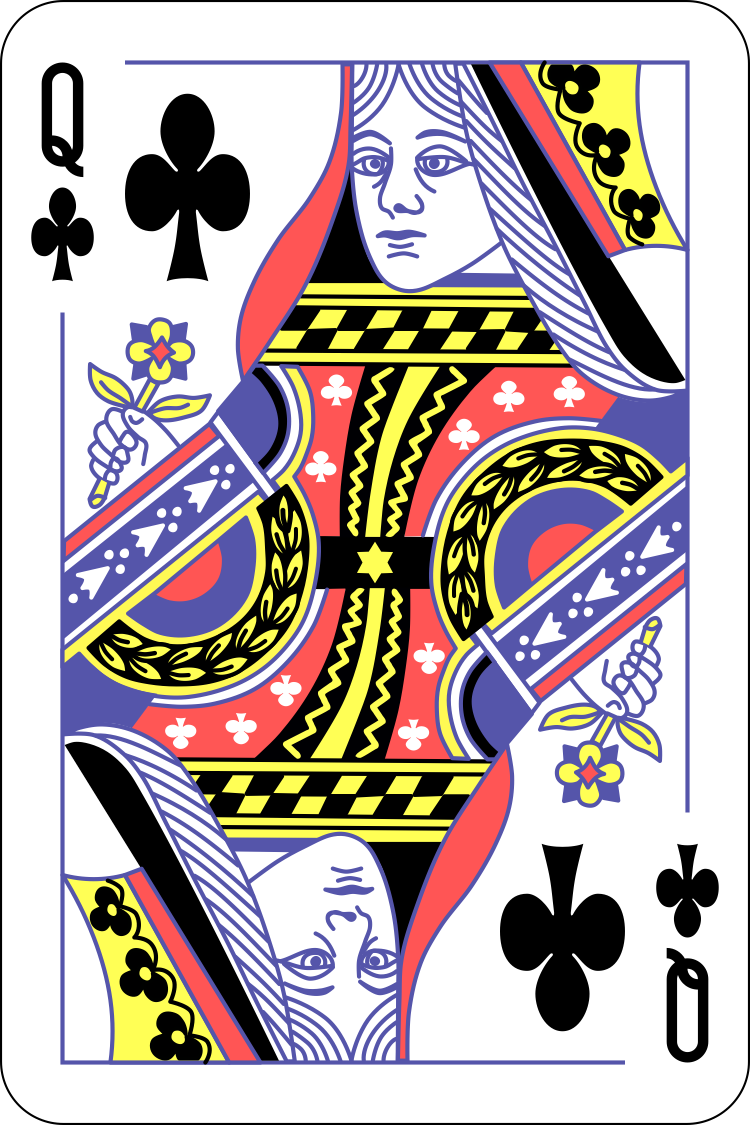 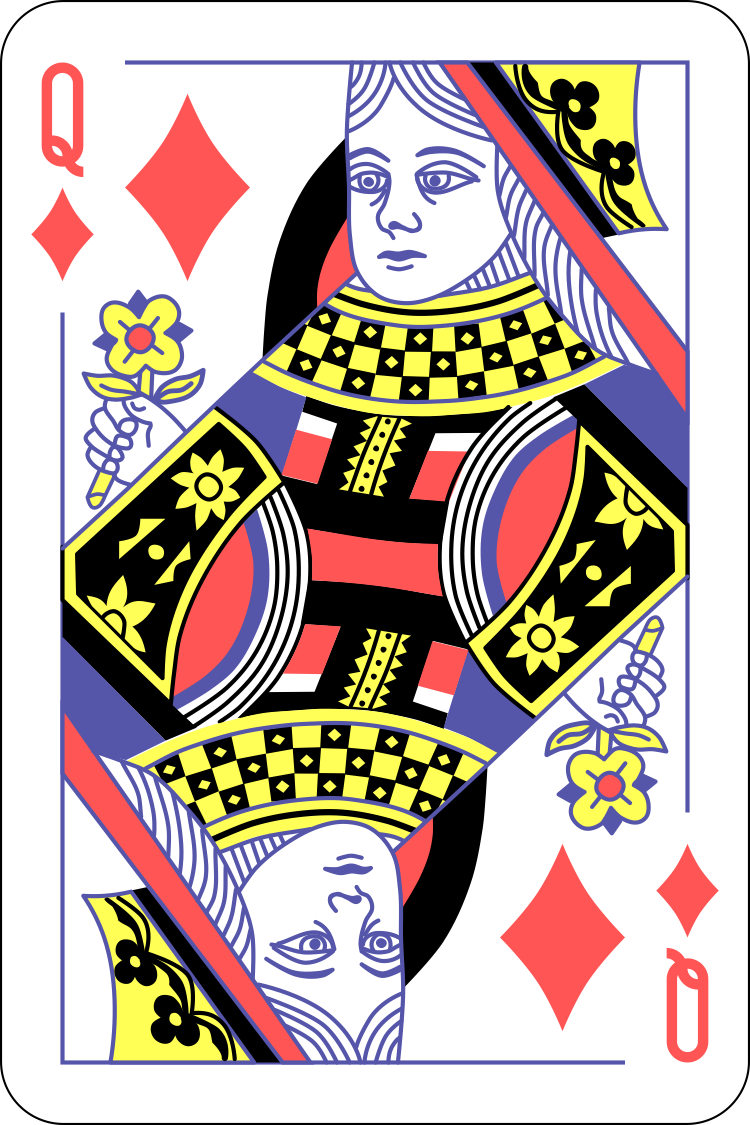 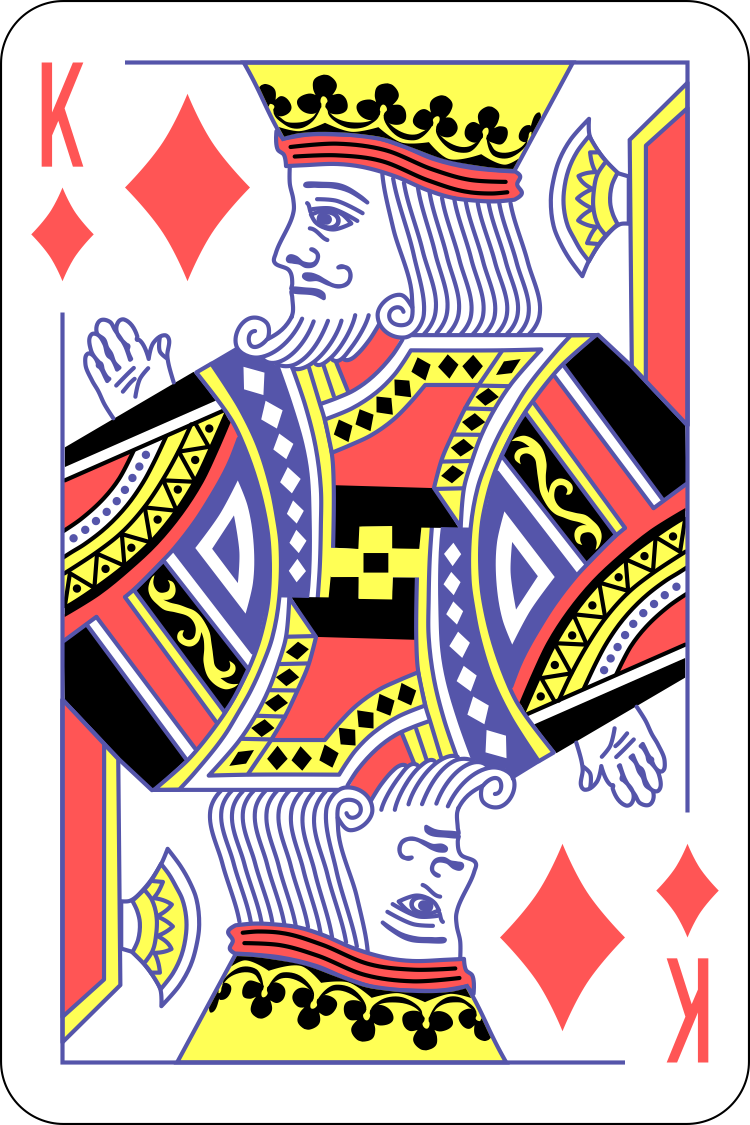 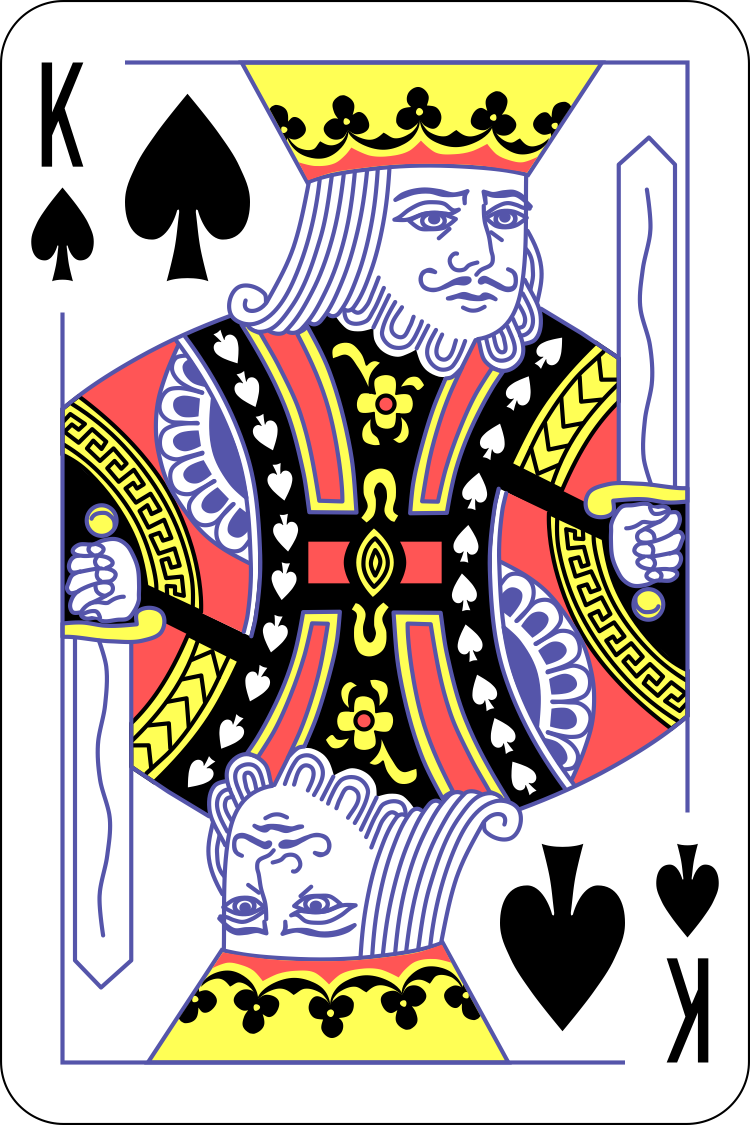 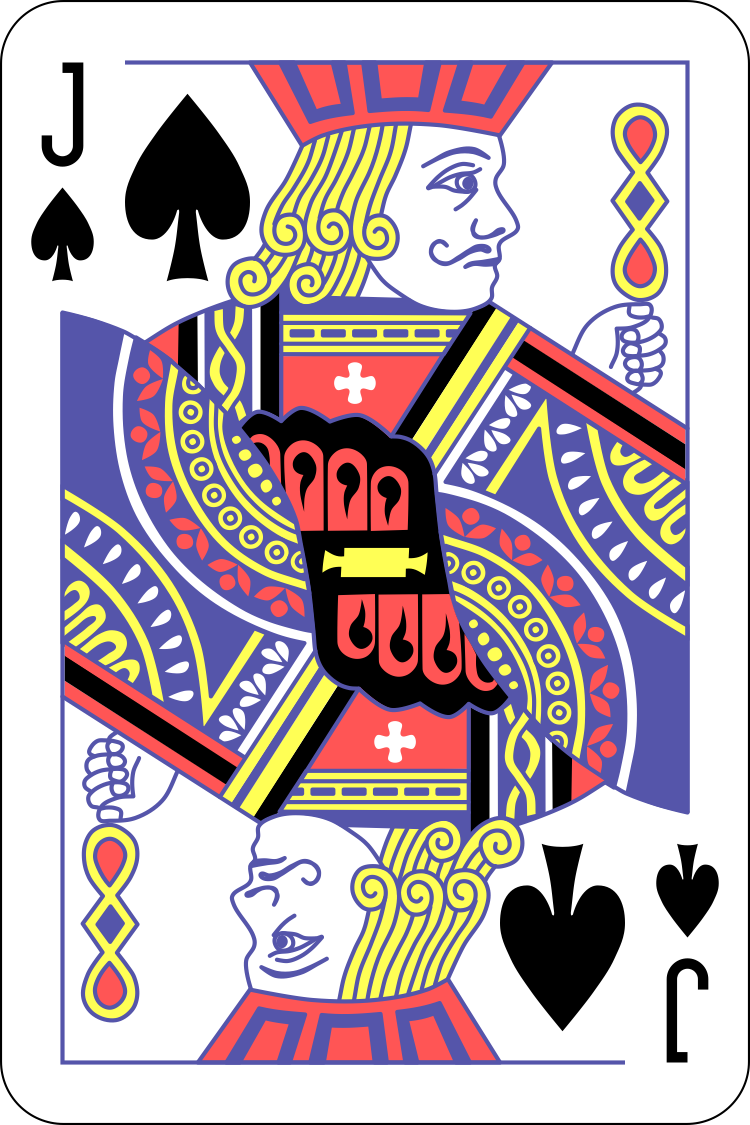 “Valitse kortti ja muista se.”
“Tiedän mitä korttia ajattelit.”
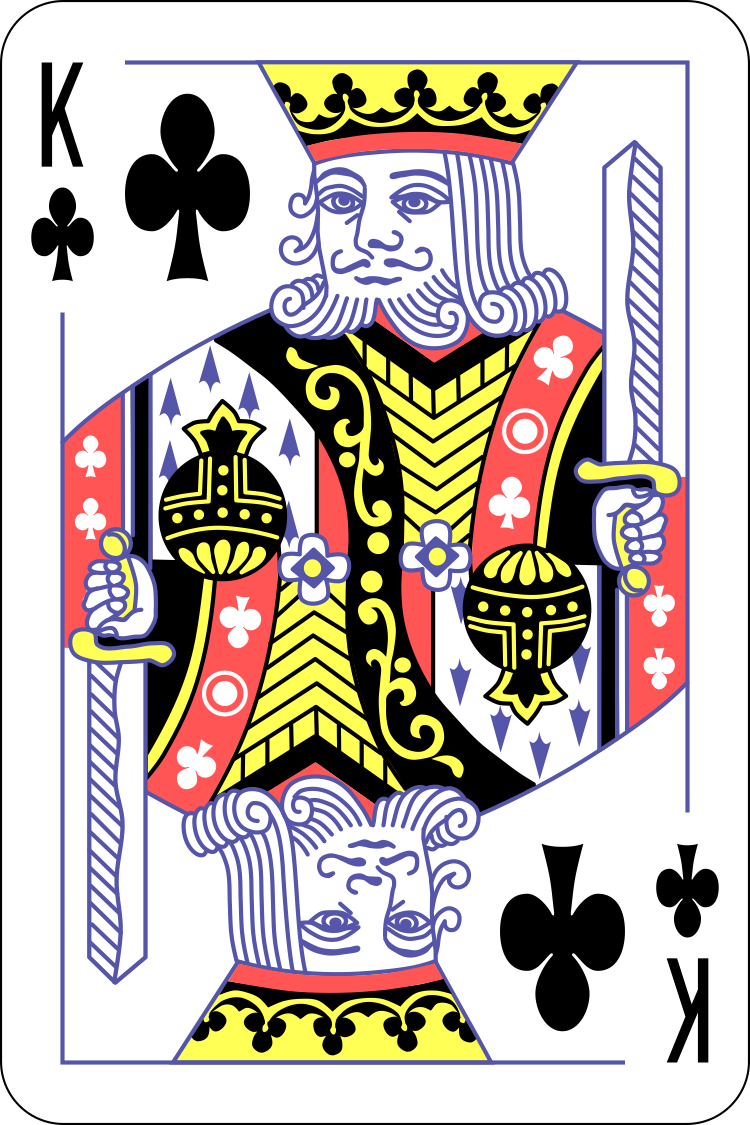 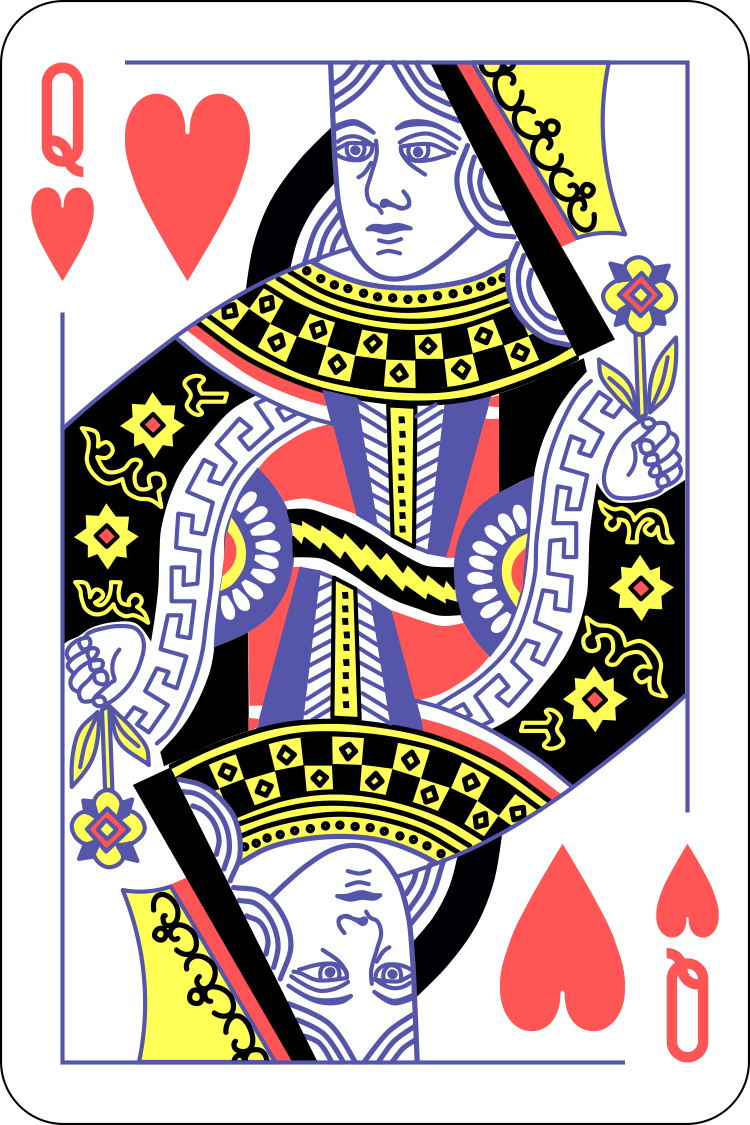 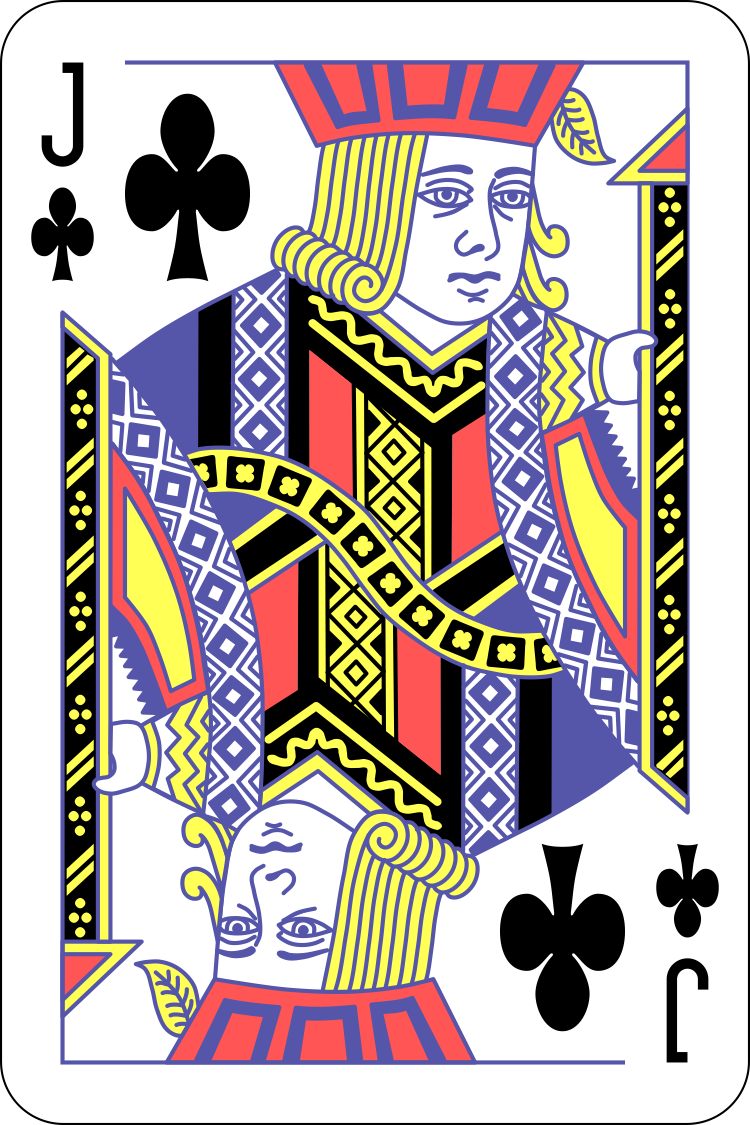 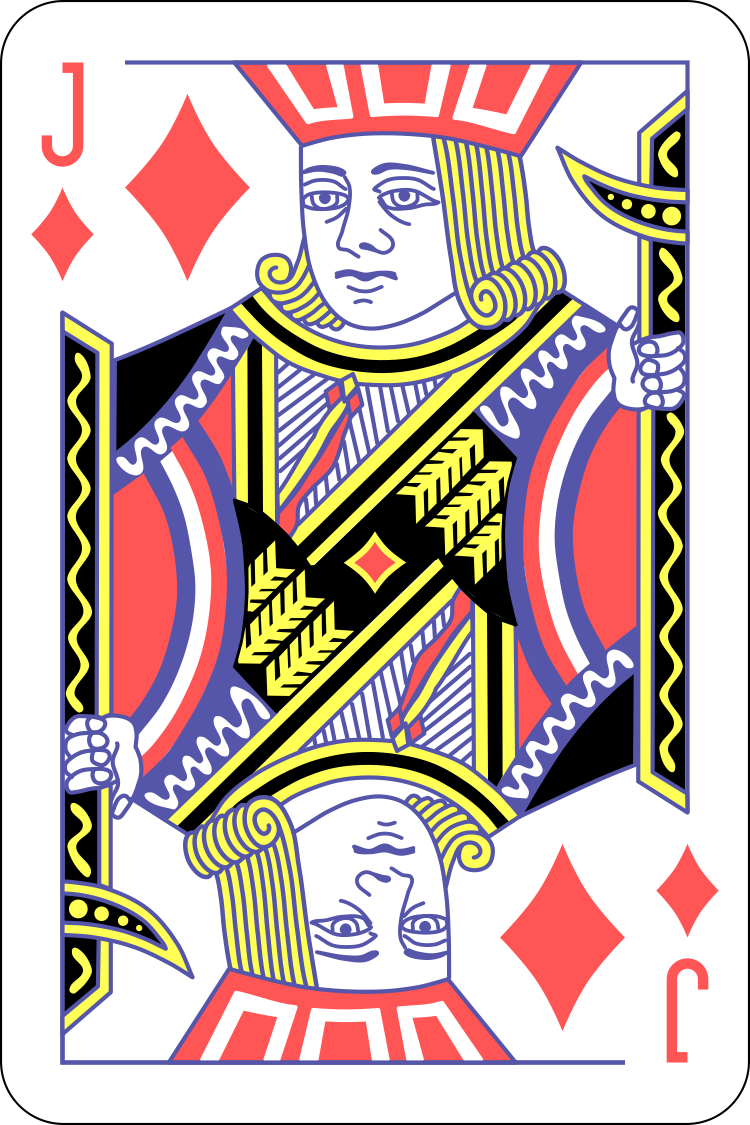 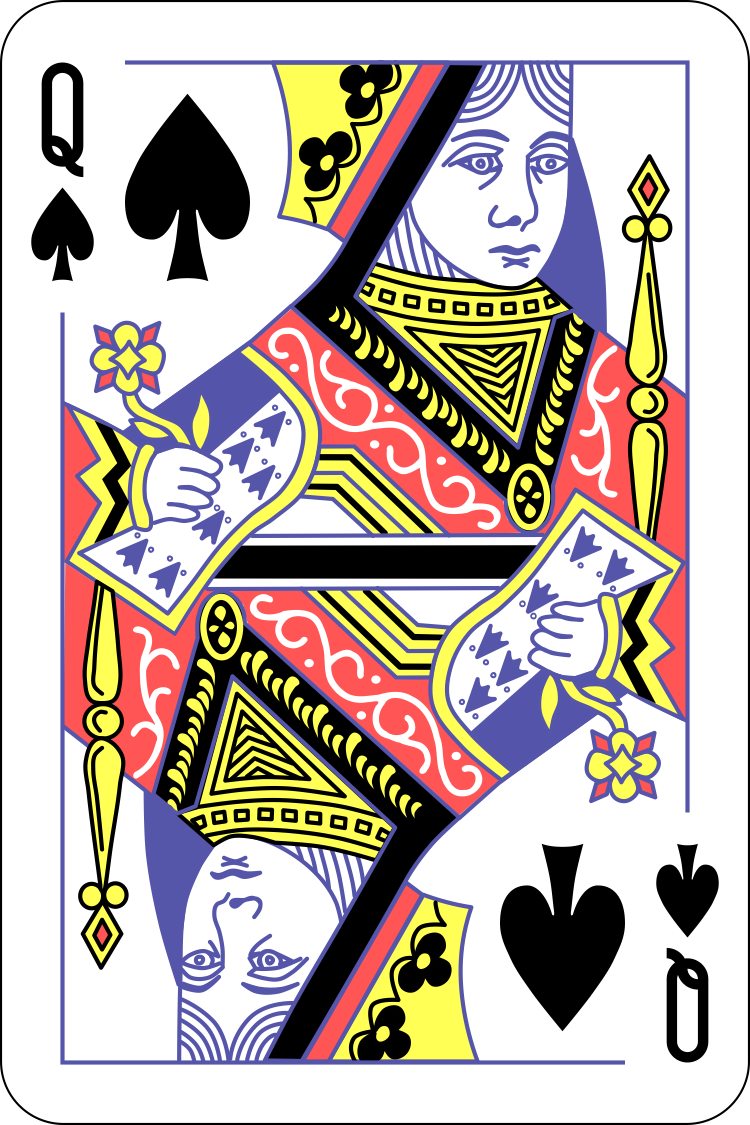 “Sinun korttisi on kadotettu.”
Korttikuvat: Dmitry Fomin, CC0, via Wikimedia Commons
Mistä oppia lisää?
Verkkosta, kirjoista yms.
Juha-Matti Ristiharju: www.kaikkitaikuudesta.fi 
Scam Nation: https://www.youtube.com/@scamschool
Kirjastossa oma osasto taikuudelle (79.85)